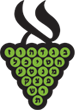 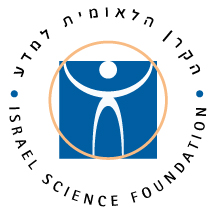 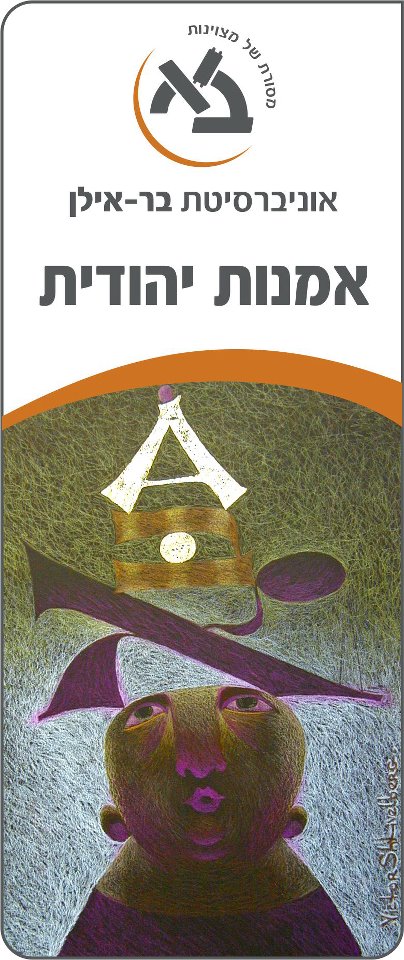 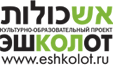 Мини-цикл: Изображение и воображение
Запечатлеть неуловимое: символы огня и света в ашкеназских синагогах

Илья Родов
Связь между мирами
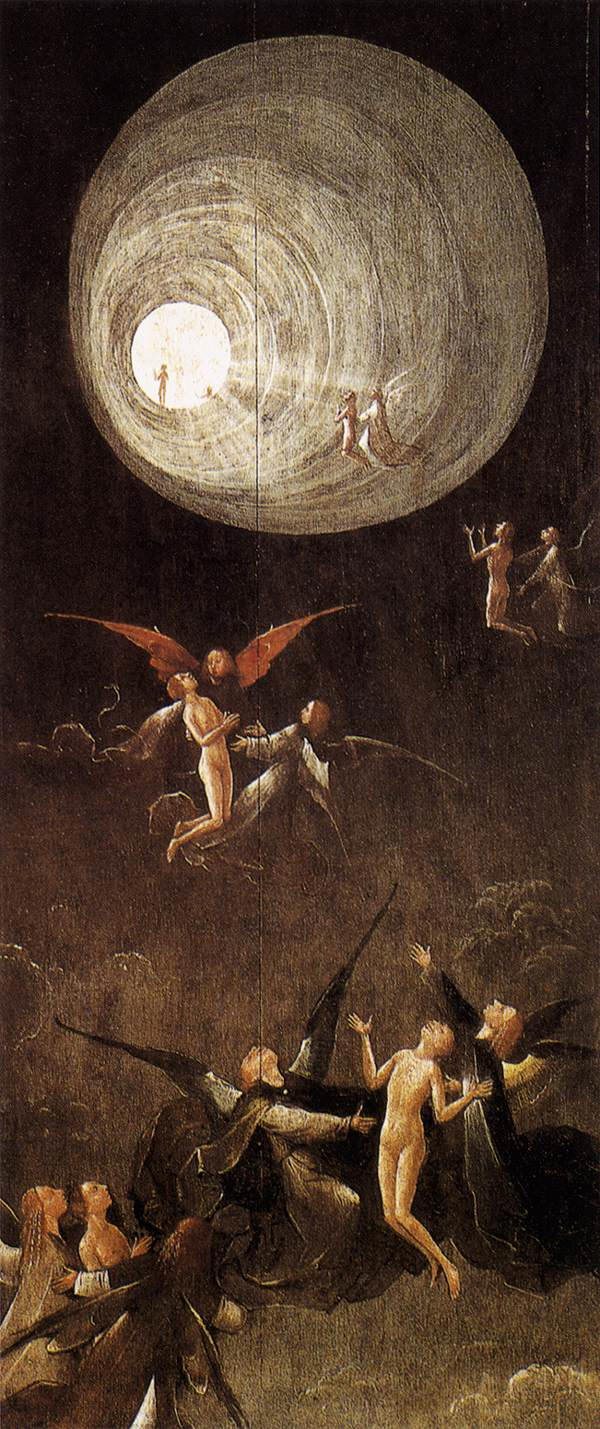 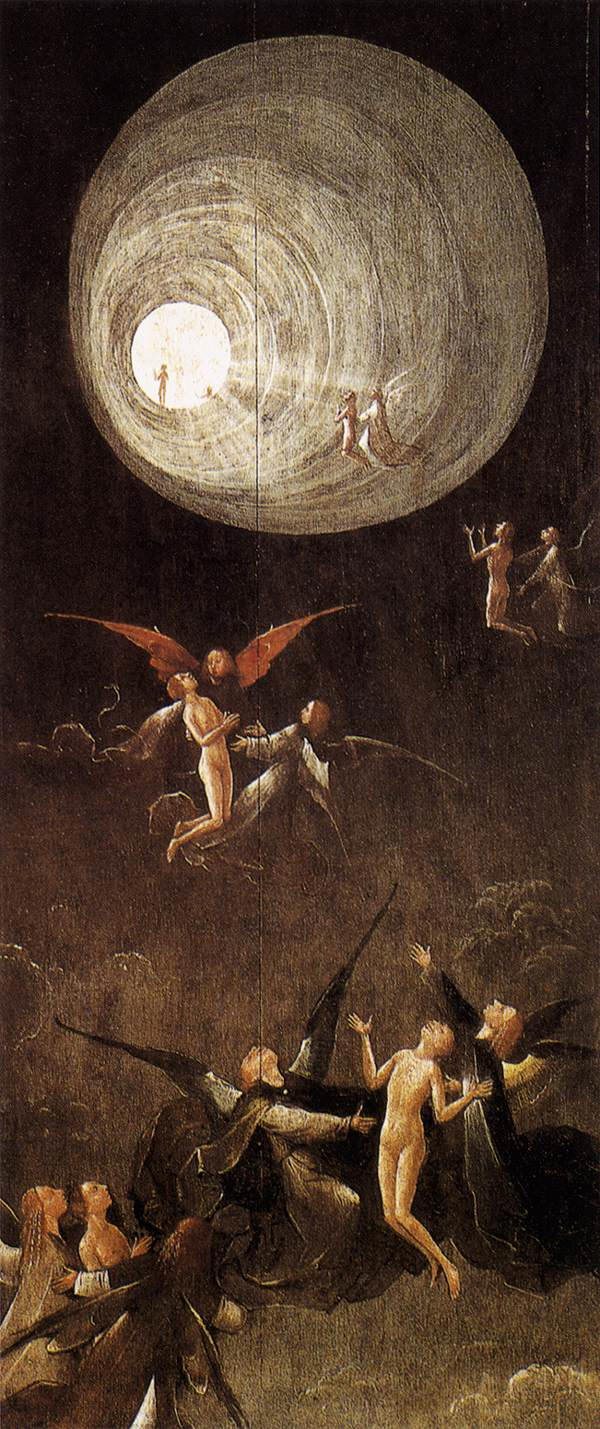 Hieronymus Bosch, Paradise: Ascent of the Blessed, 1500-04Oil on panel, 86,5 x 39,5 cm. Palazzo Ducale, Venice
Прихоть архитектора или символ?
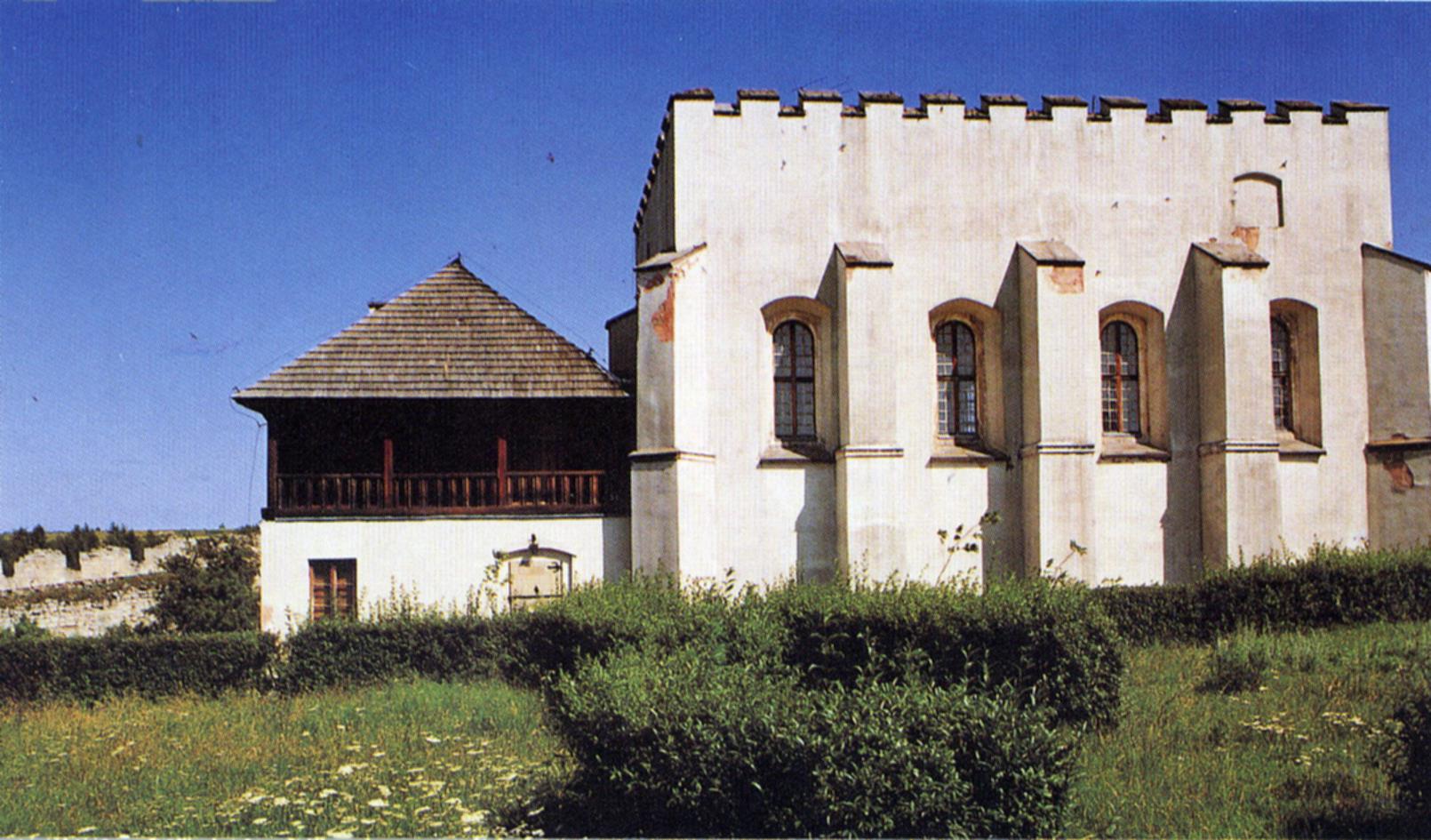 Szydłow, Synagogue. Southern facade, 1534–64 and later reconstructions and additions.
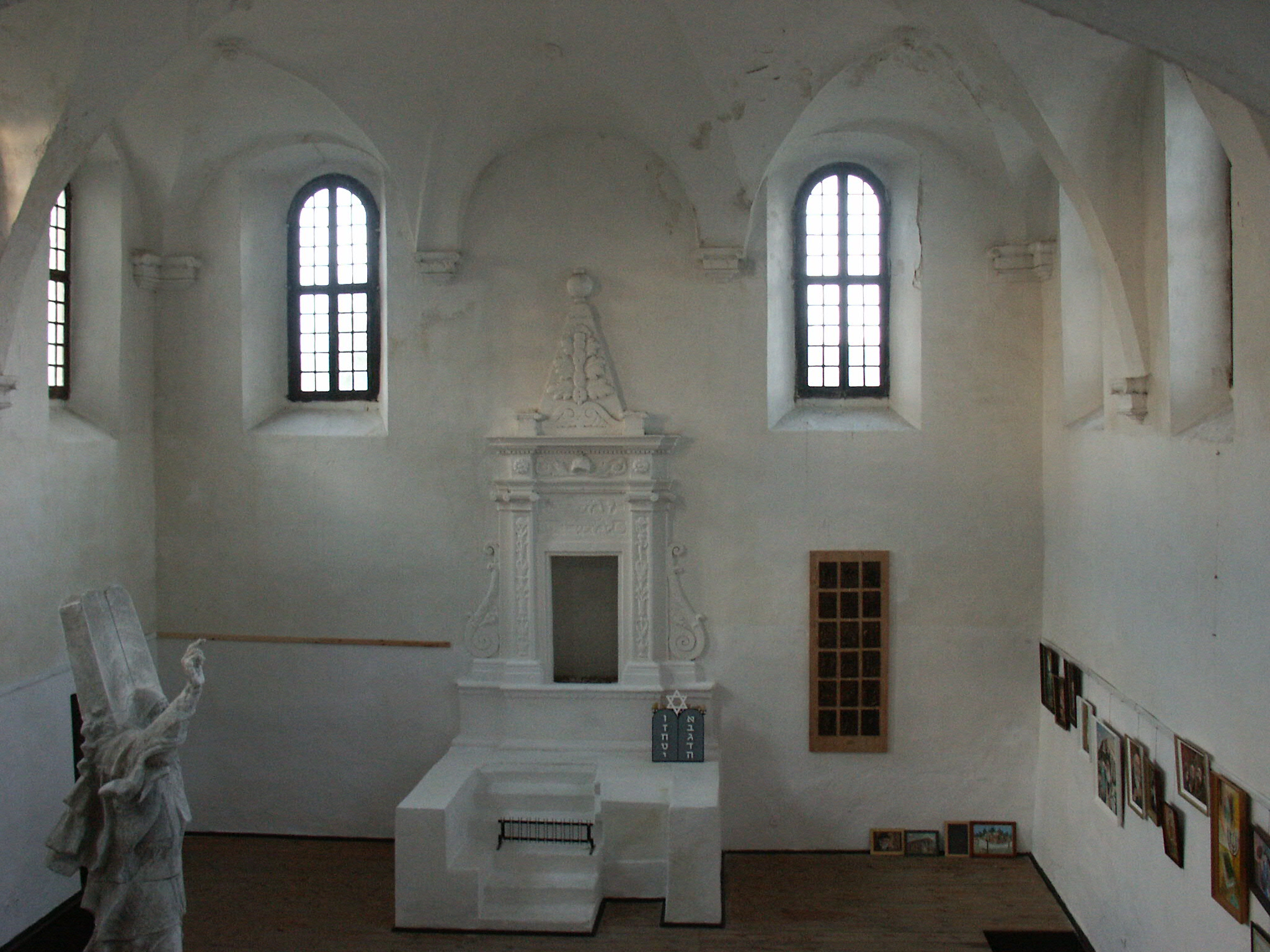 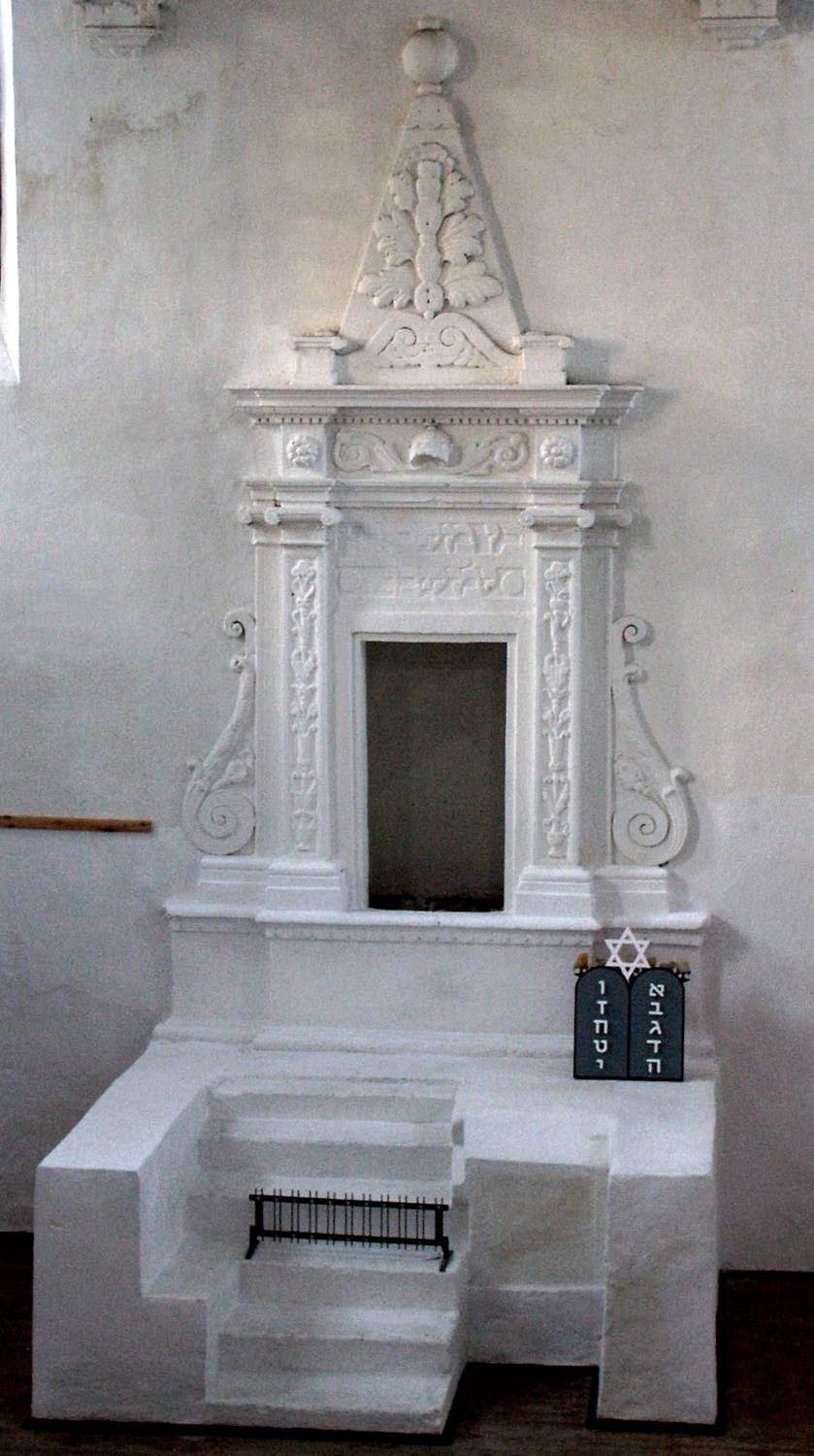 Szydłow, Synagogue. Torah ark.
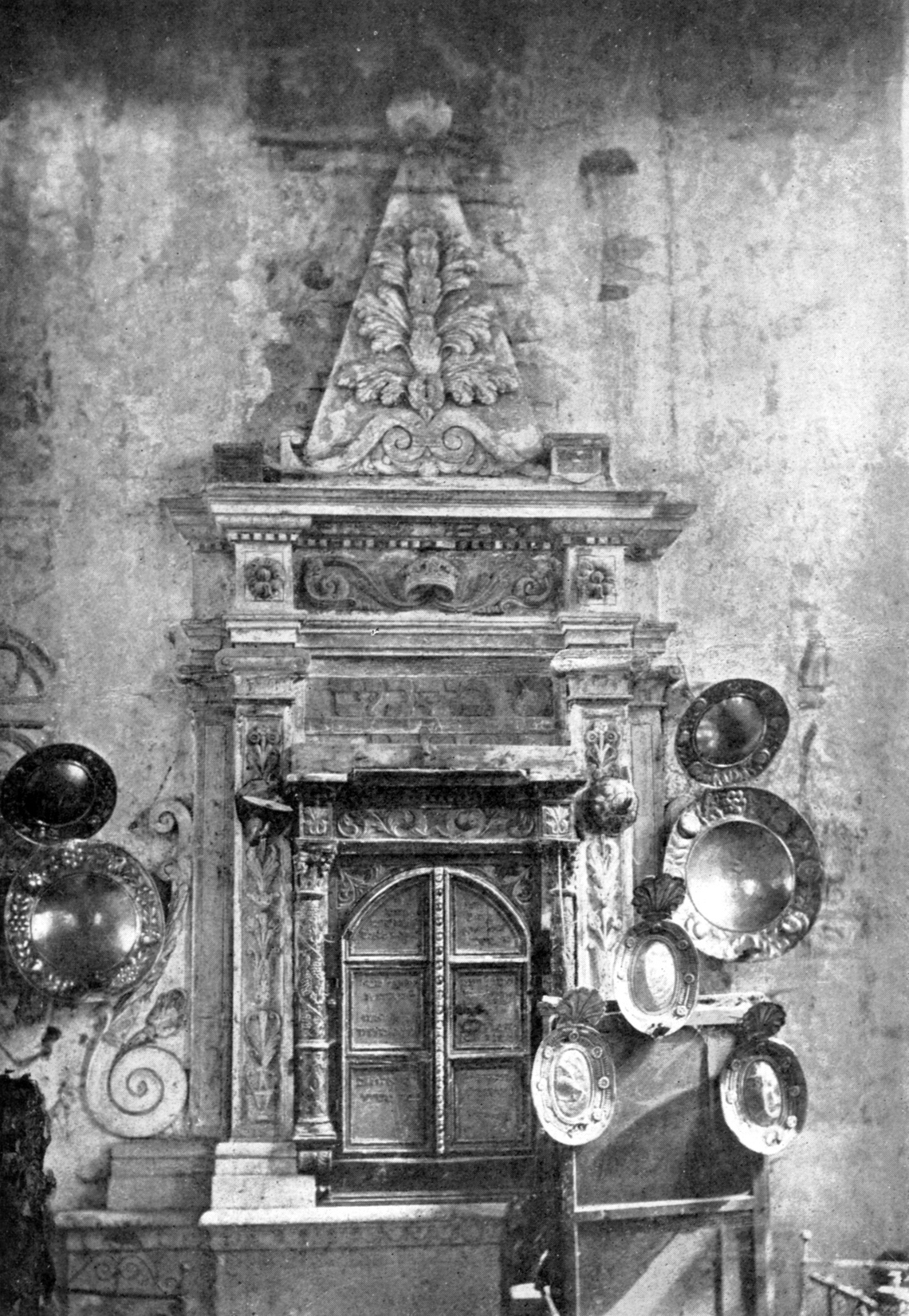 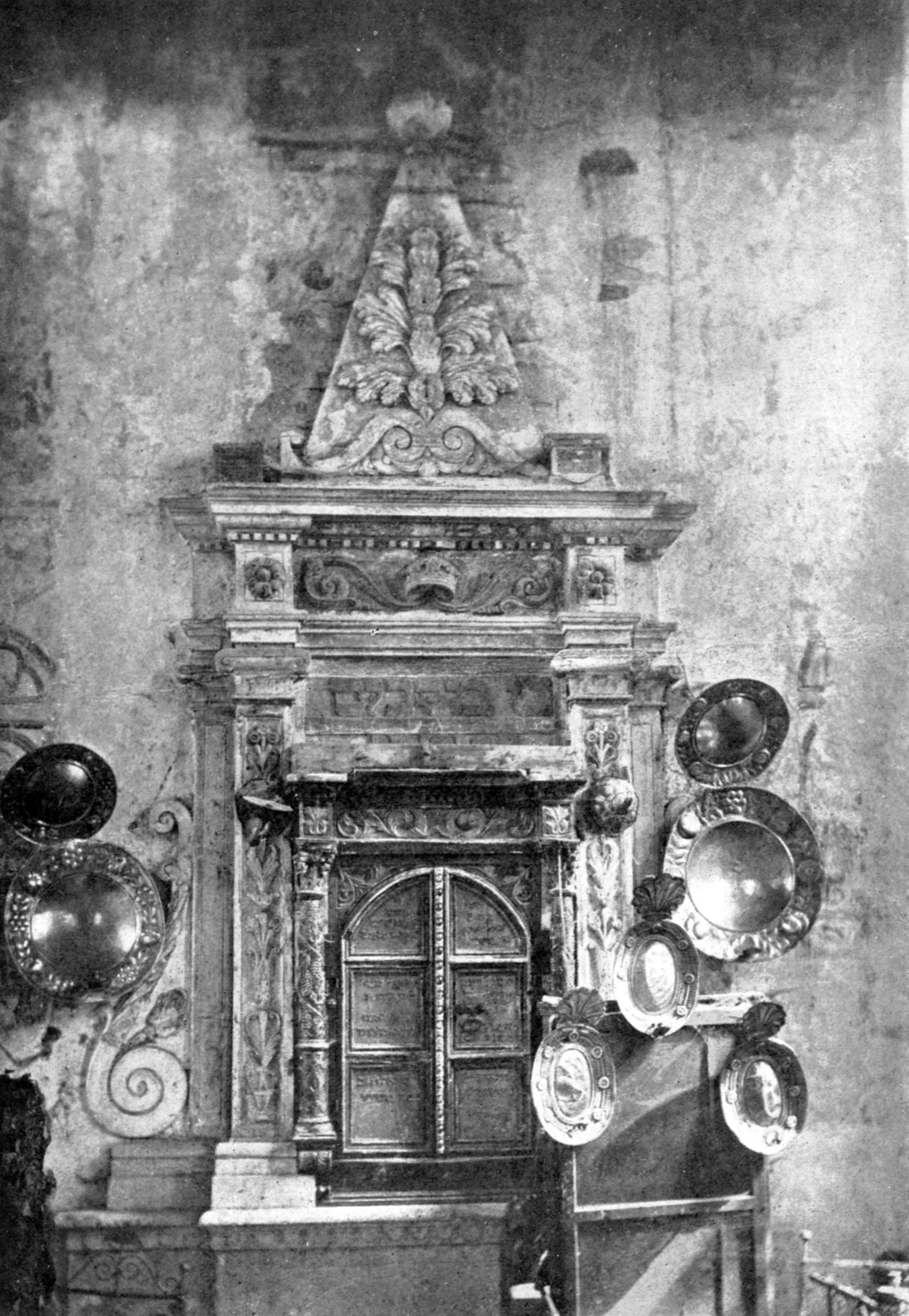 Пирамида?
Szydłow, Synagogue. Torah ark.
Пирамида?
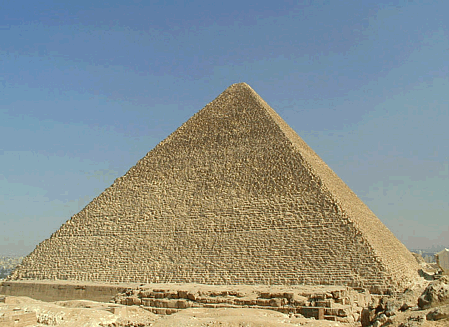 Khufu
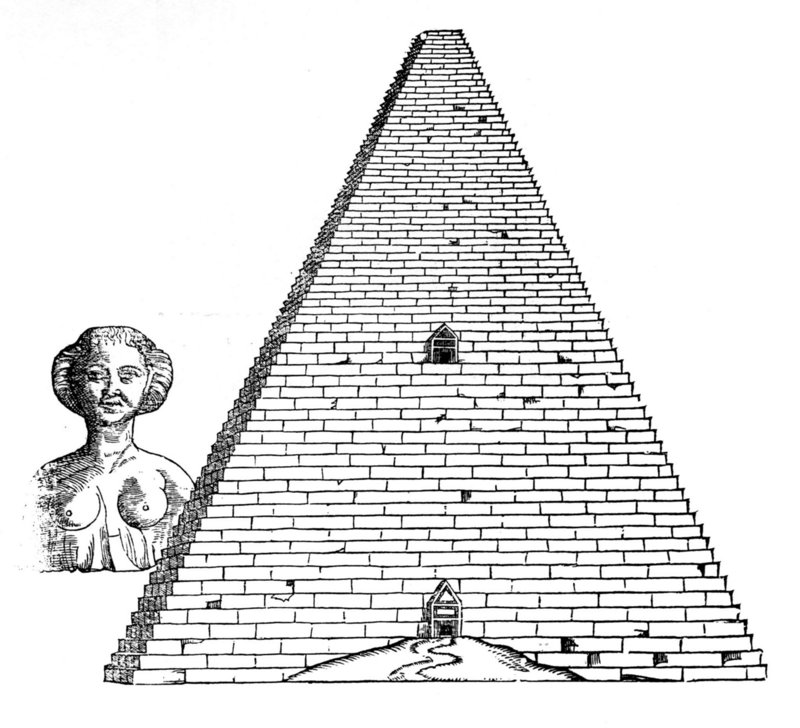 Pyramid of Cheops and Sphinx, in Serlio, Il terzo libro di architettura (Venice, 1540), , fol. 94.
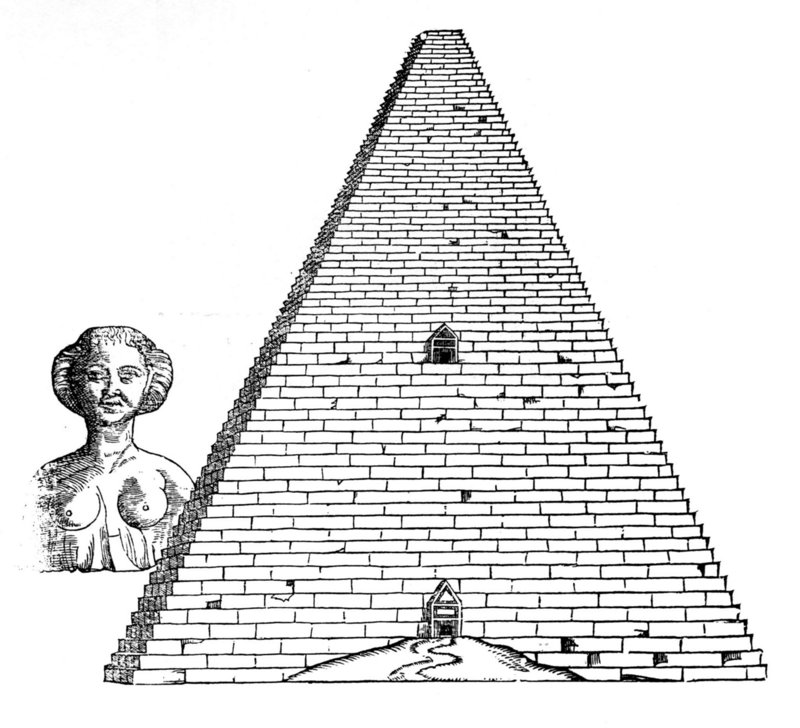 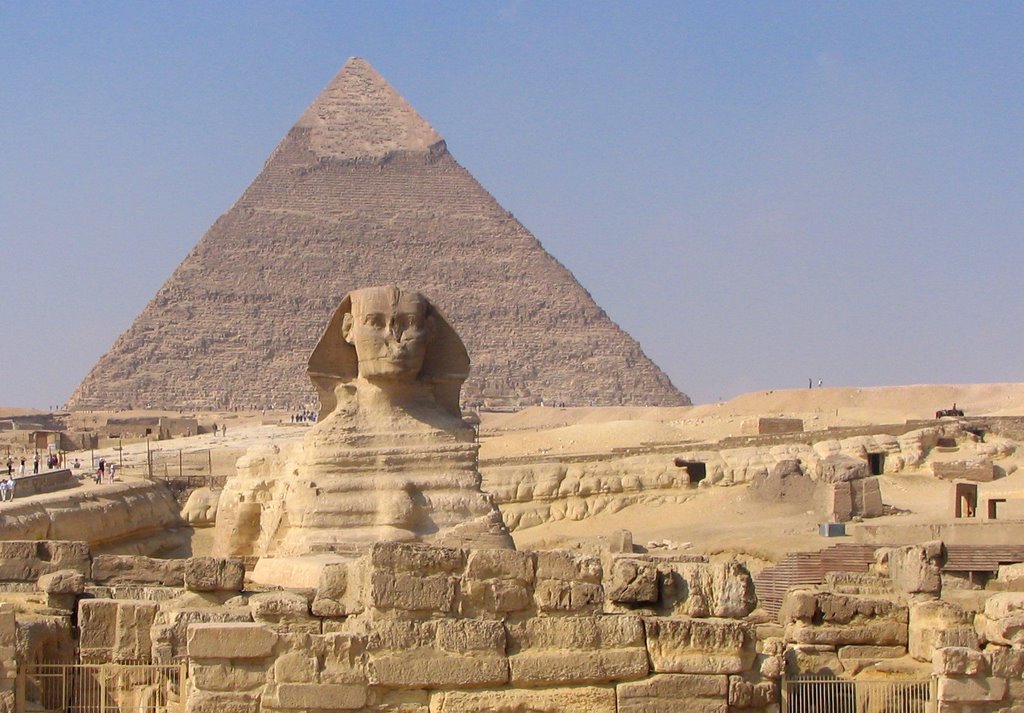 Khafra
Pyramid of Cheops and Sphinx, in Serlio, Il terzo libro di architettura (Venice, 1540), , fol. 94.
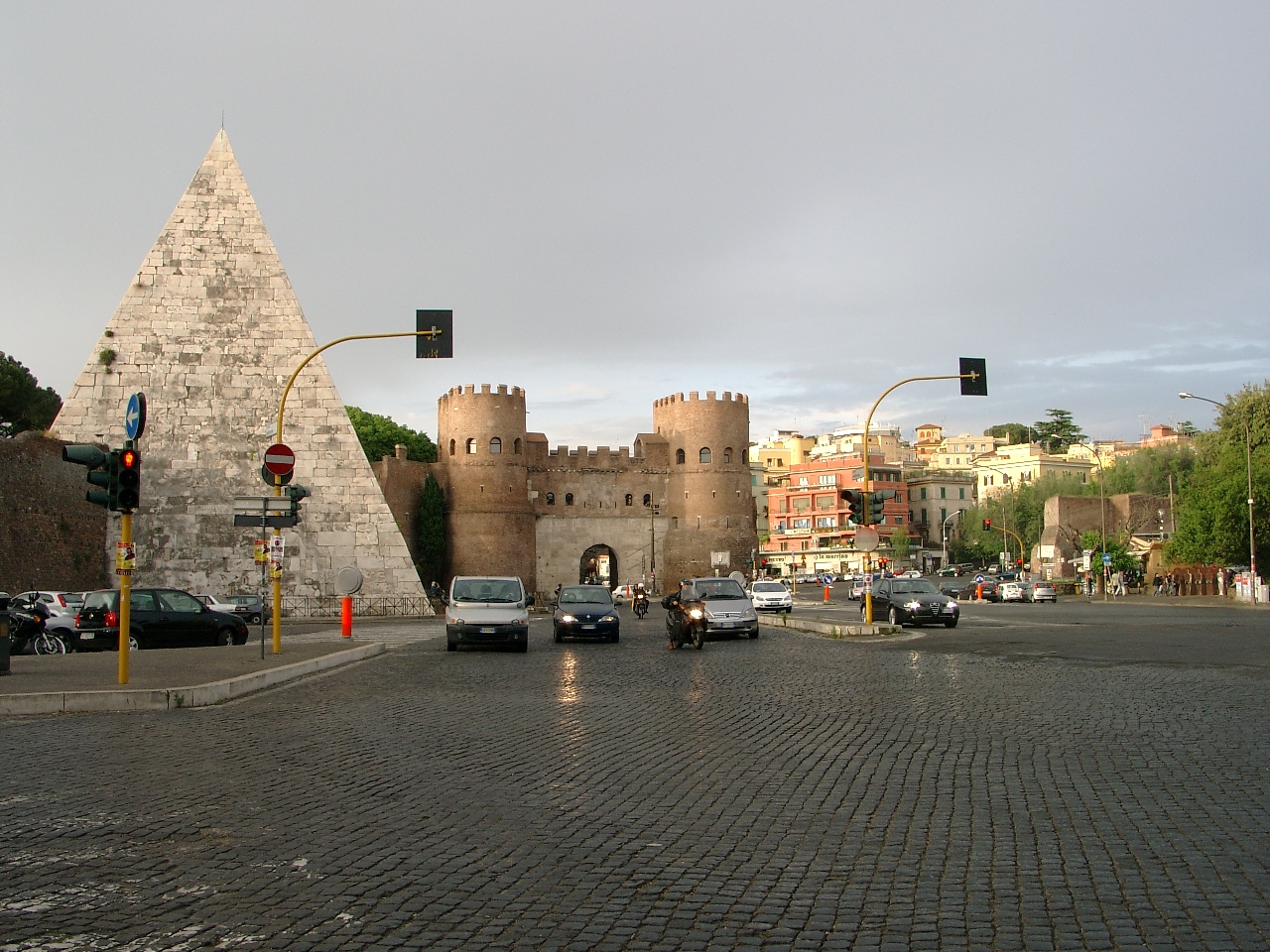 . Pyramid of Cestius, 12 B.C.E. Rome, Gate of Ostiensis
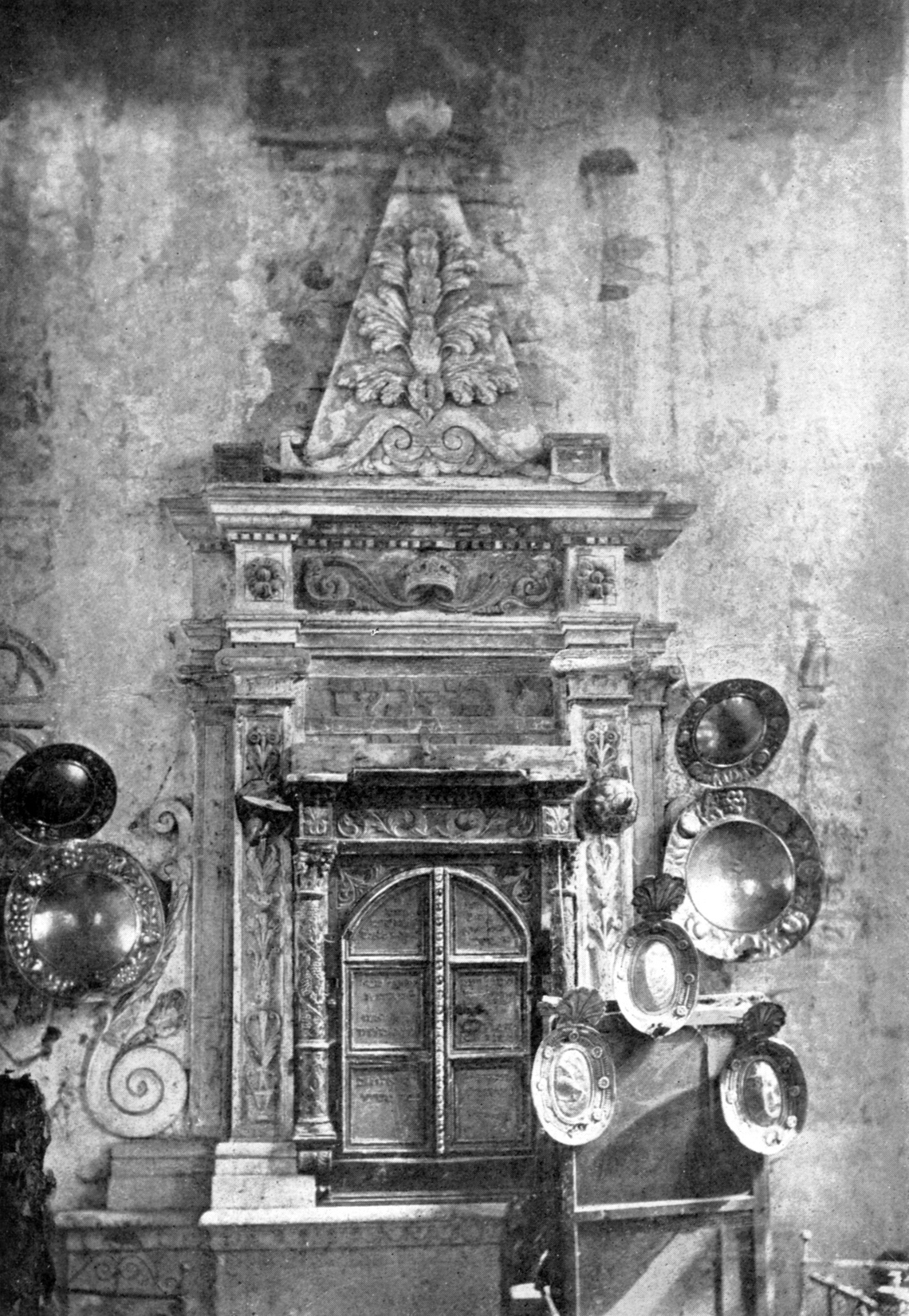 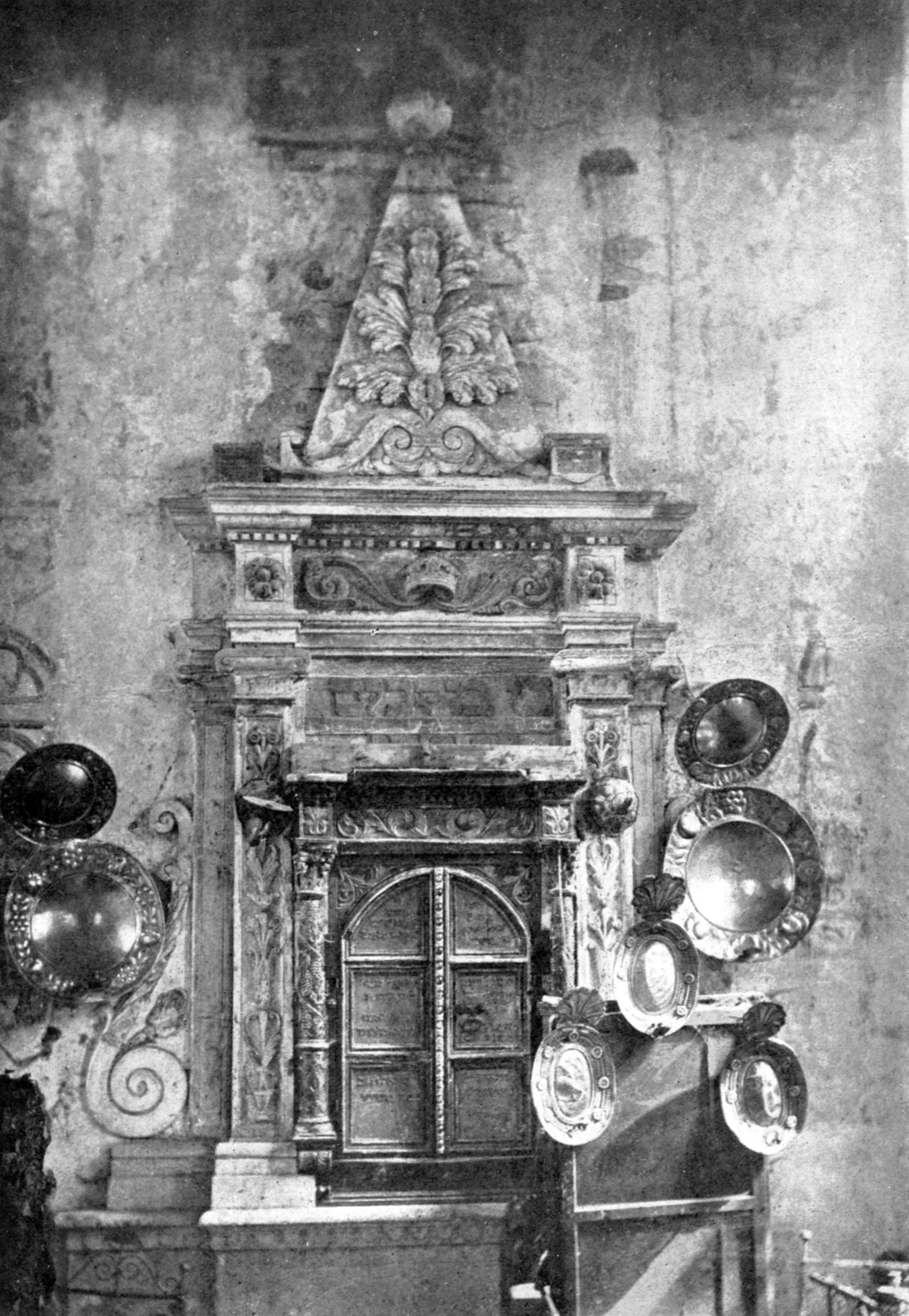 Обелиск?
Szydłow, Synagogue. Torah ark.
Обелиск?
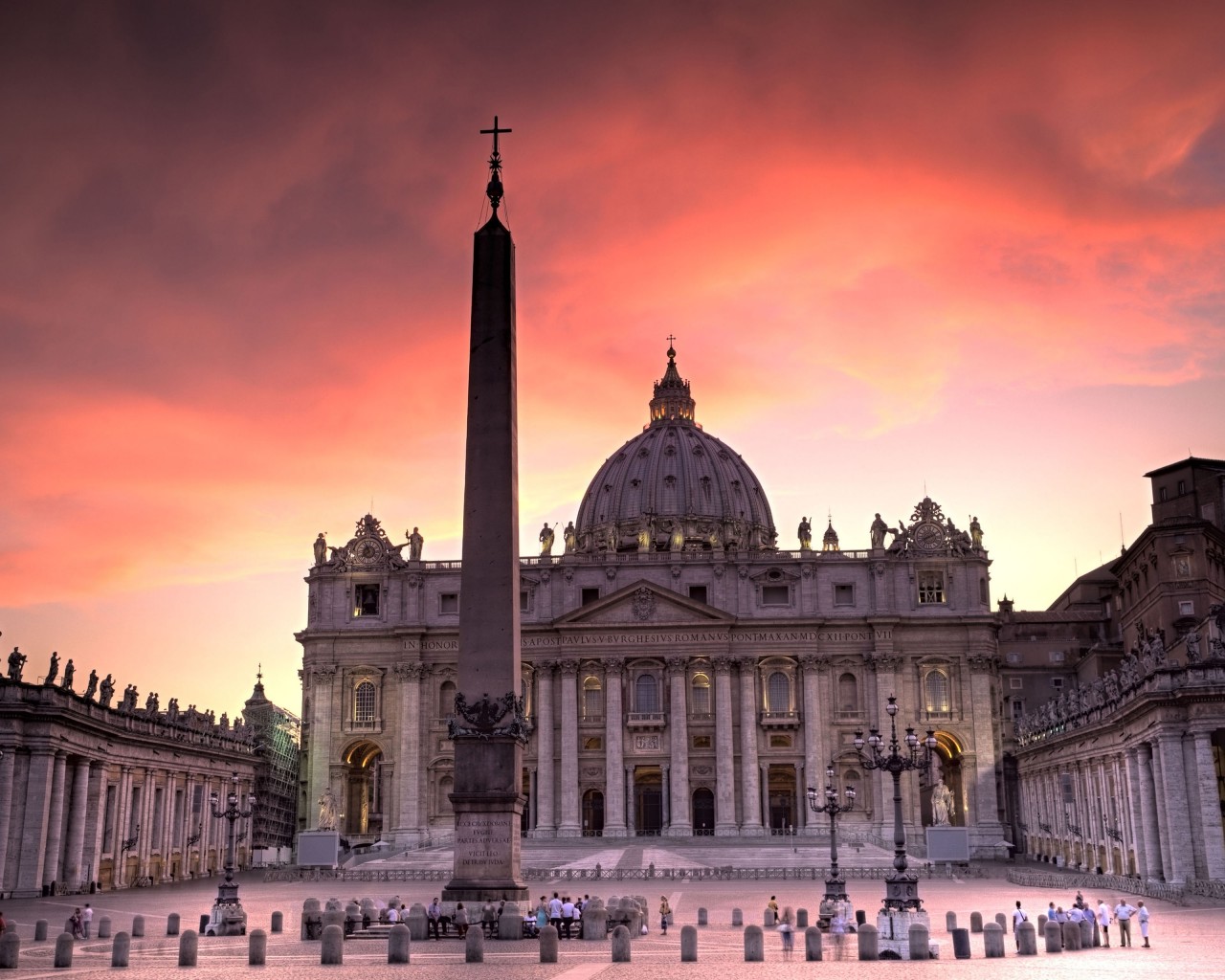 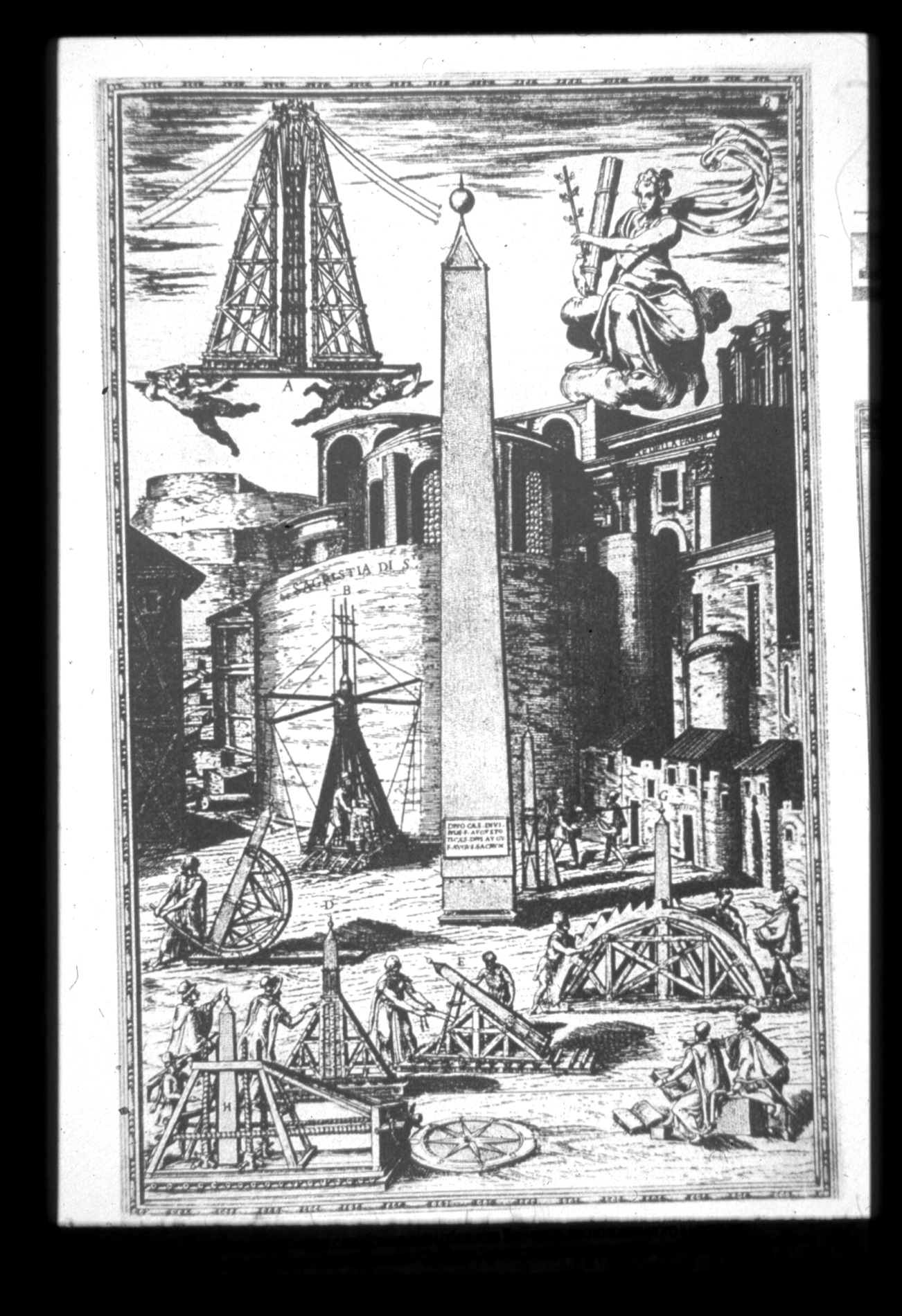 Relocation of the obelisk at St. Peter’s
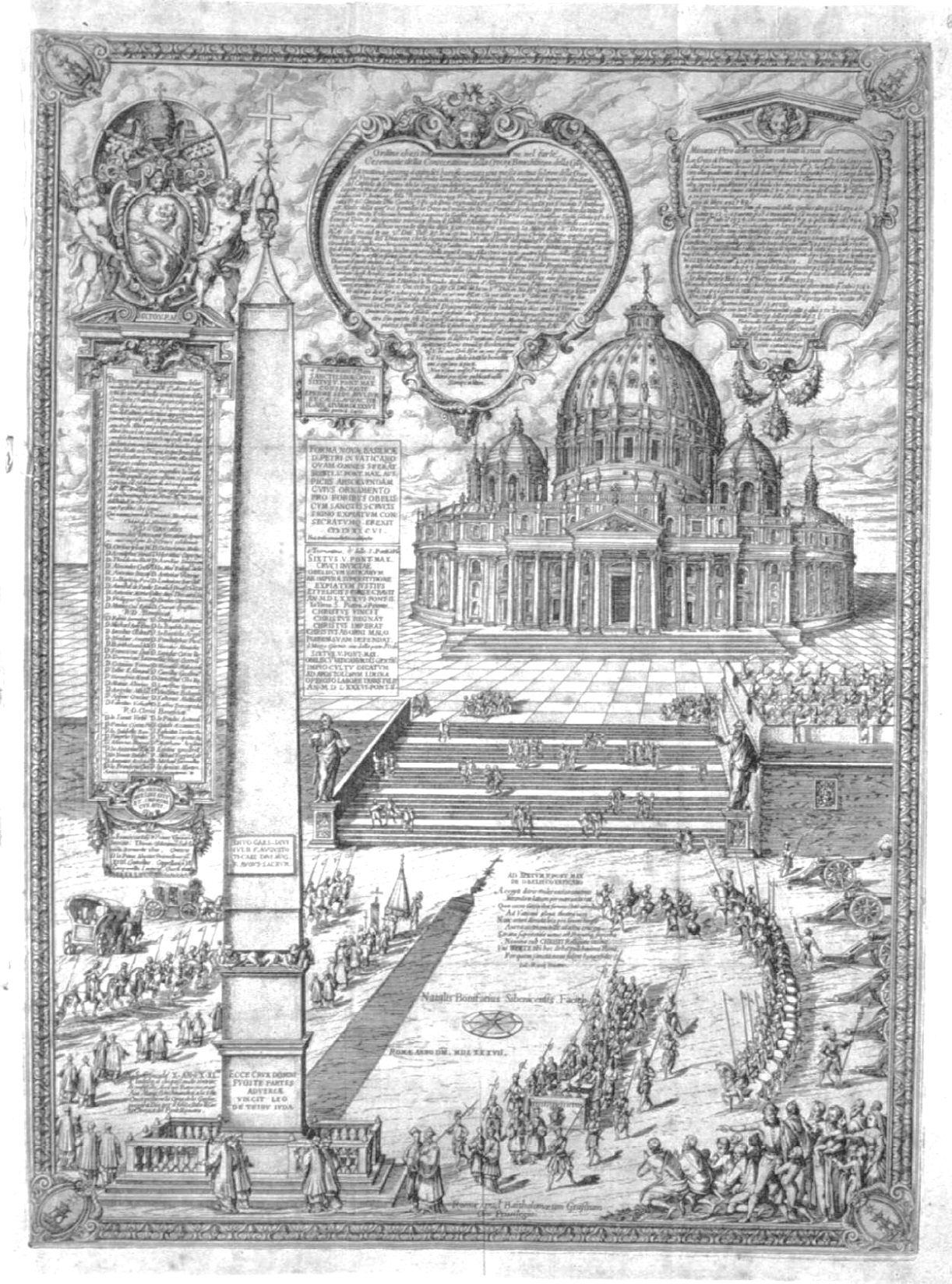 The obelisk at St. Peter’s (Sixtus 5, 1585-90)
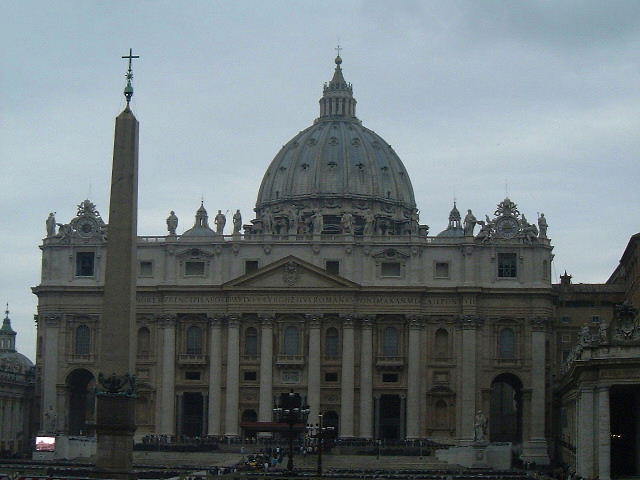 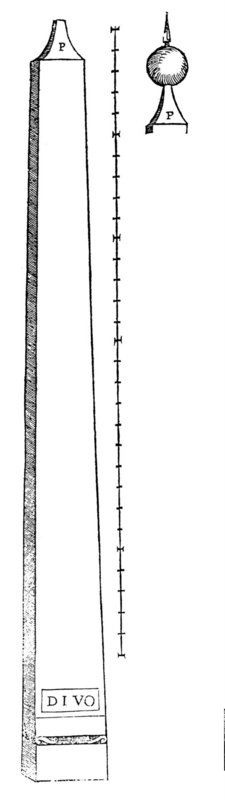 Obelisk at St. Peter’s in Vatican, Sebastiano Serlio, Il terzo libro di architettura (Venice, 1540), fol. 68
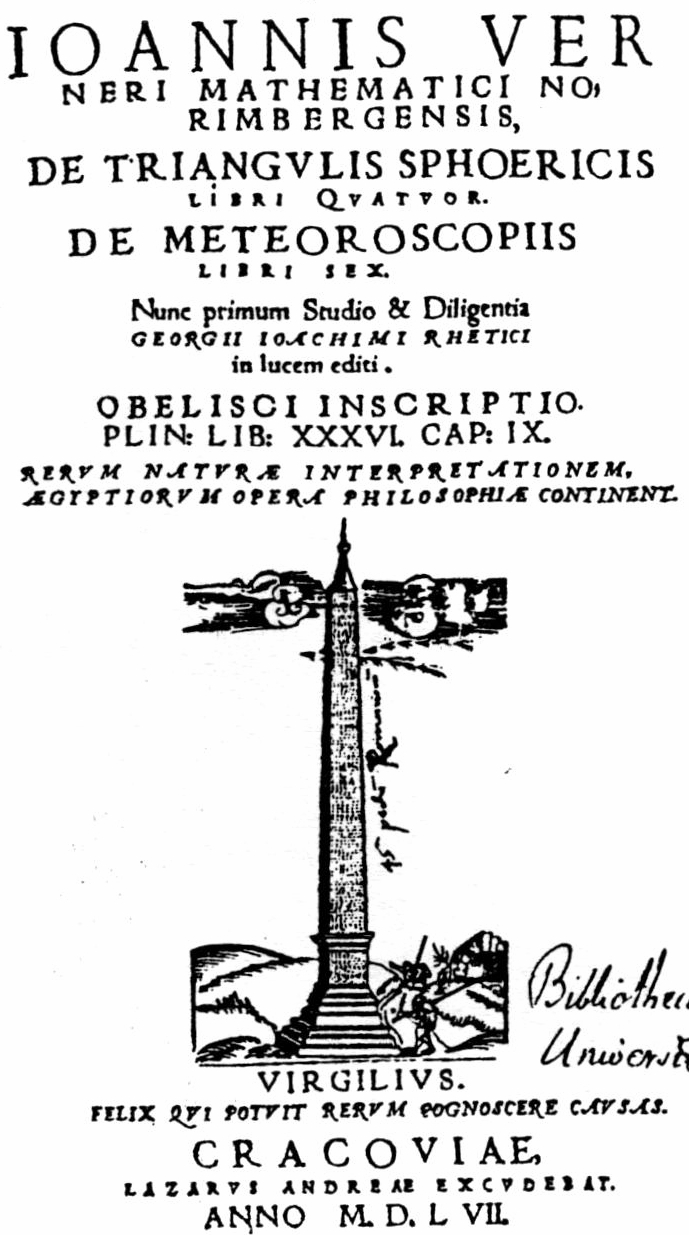 Пирамида-обелиск
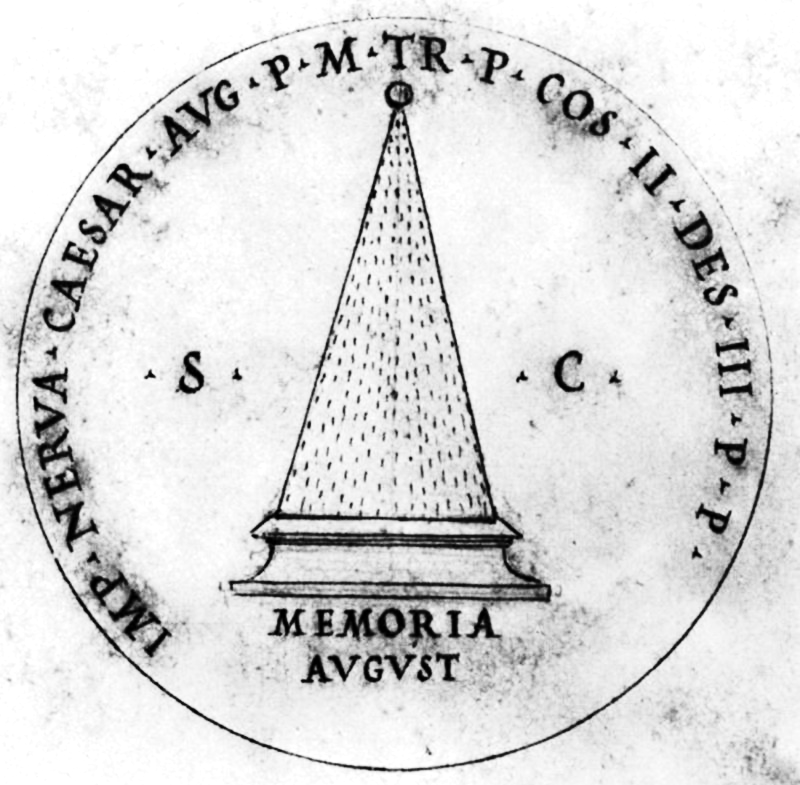 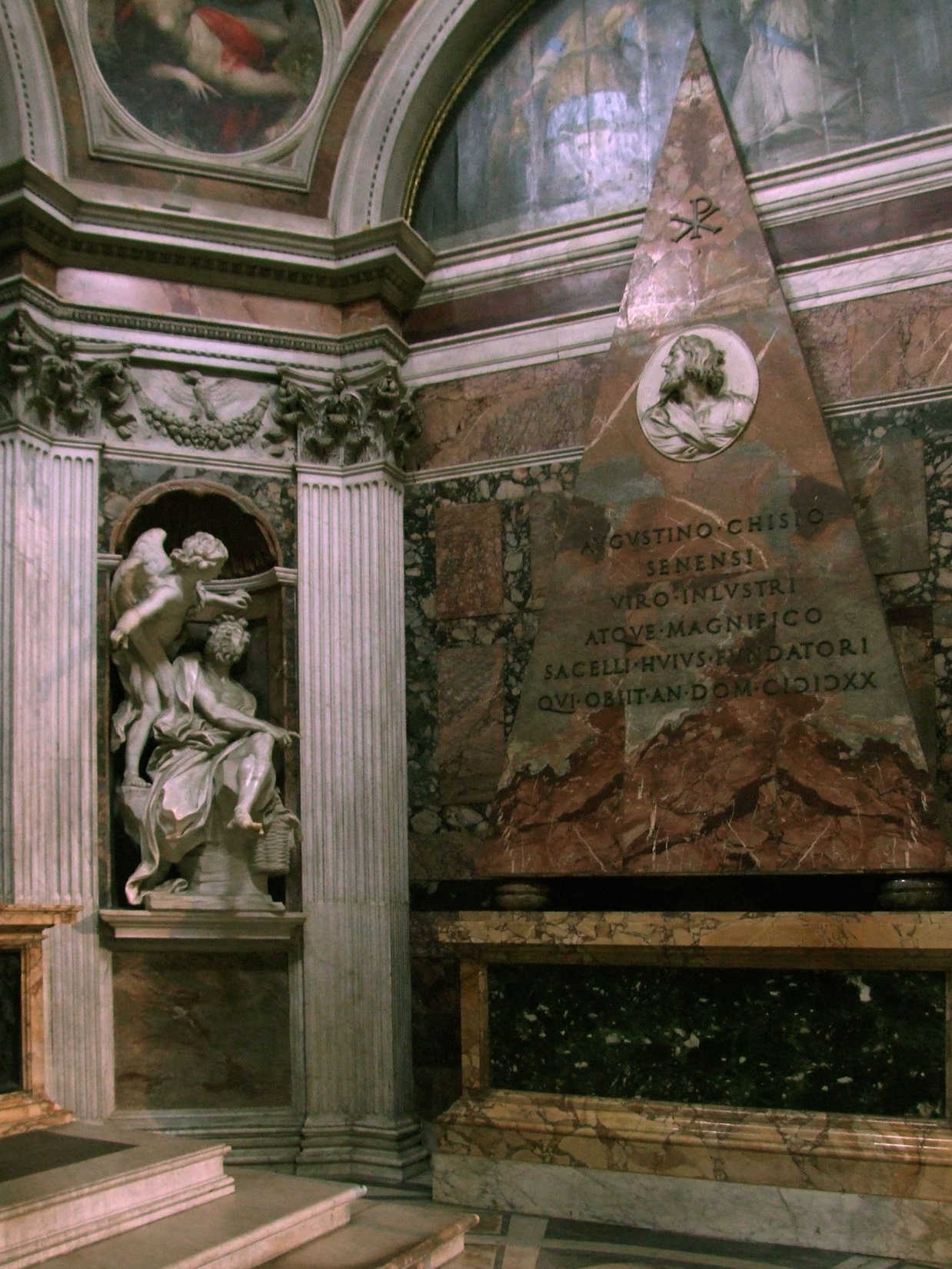 Кардинал Эгидио да Витербо,  приор Августианского ордена, ответственного за Санта Мария дель Пополо:

Пирамида – символ наиболее пламенных языков Божественной любви, пронизывающей землю и небо.



Raphael, Tomb of Agostino Chigi, 1513–16, altered by Gian Lorenzo Bernini, 1652. Rome, S. Maria del Popolo, the Chigi Chapel.
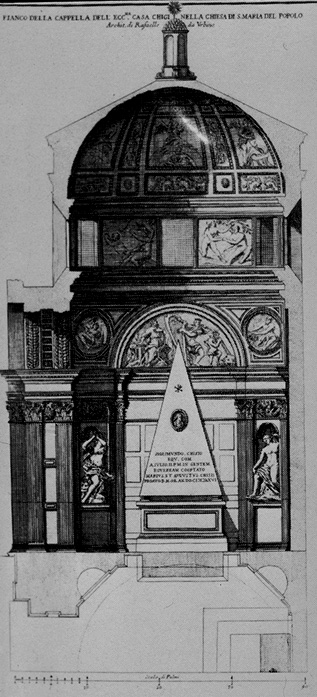 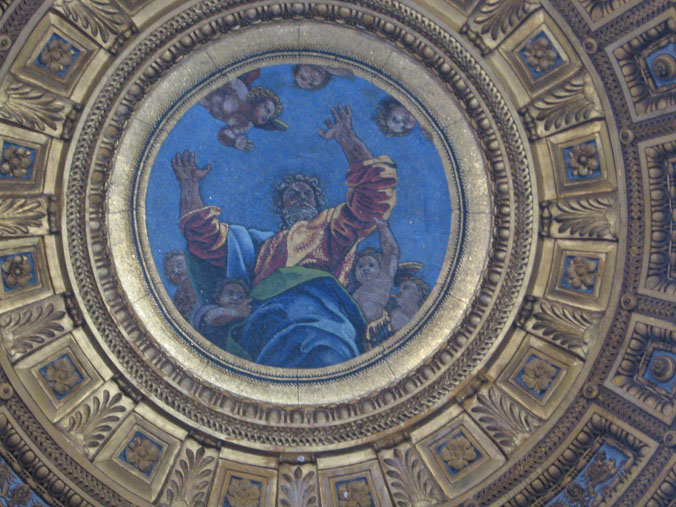 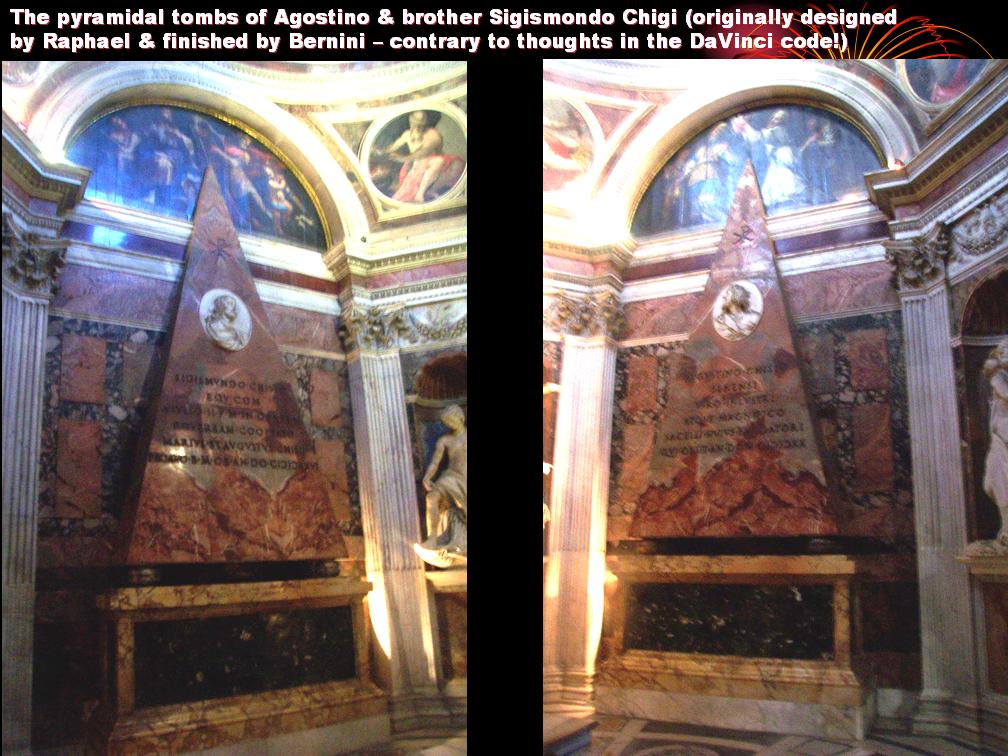 Rome, S. Maria del Popolo, the Chigi Chapel, by Raphael, 1513–16; altered by Gian Lorenzo Bernini, 1652.
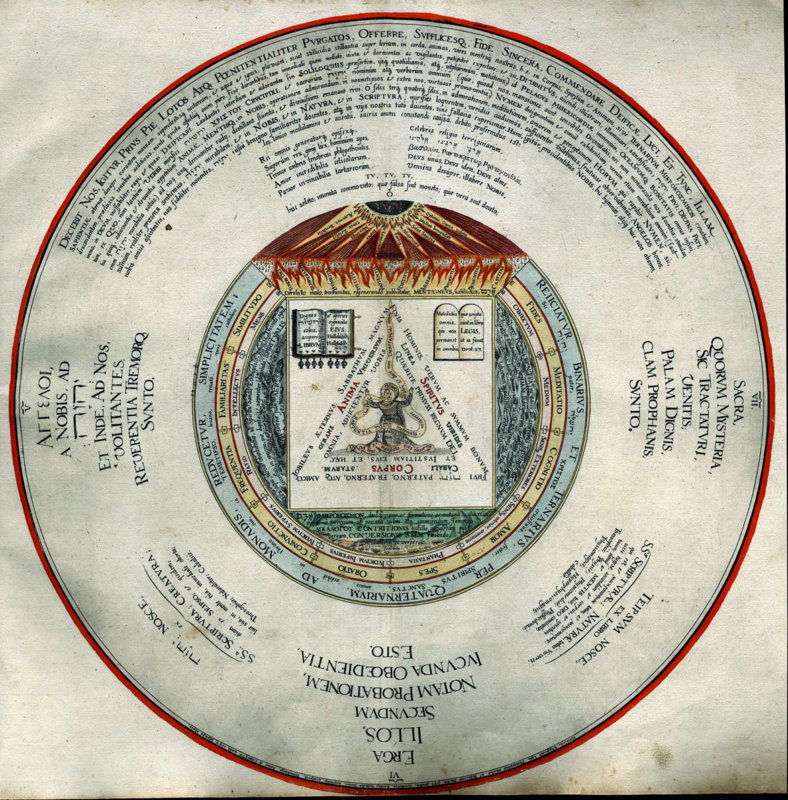 Heinrich Khunrath (1560–1605), Amphitheatrum sapientiae aeternae, Hamburg, 1595
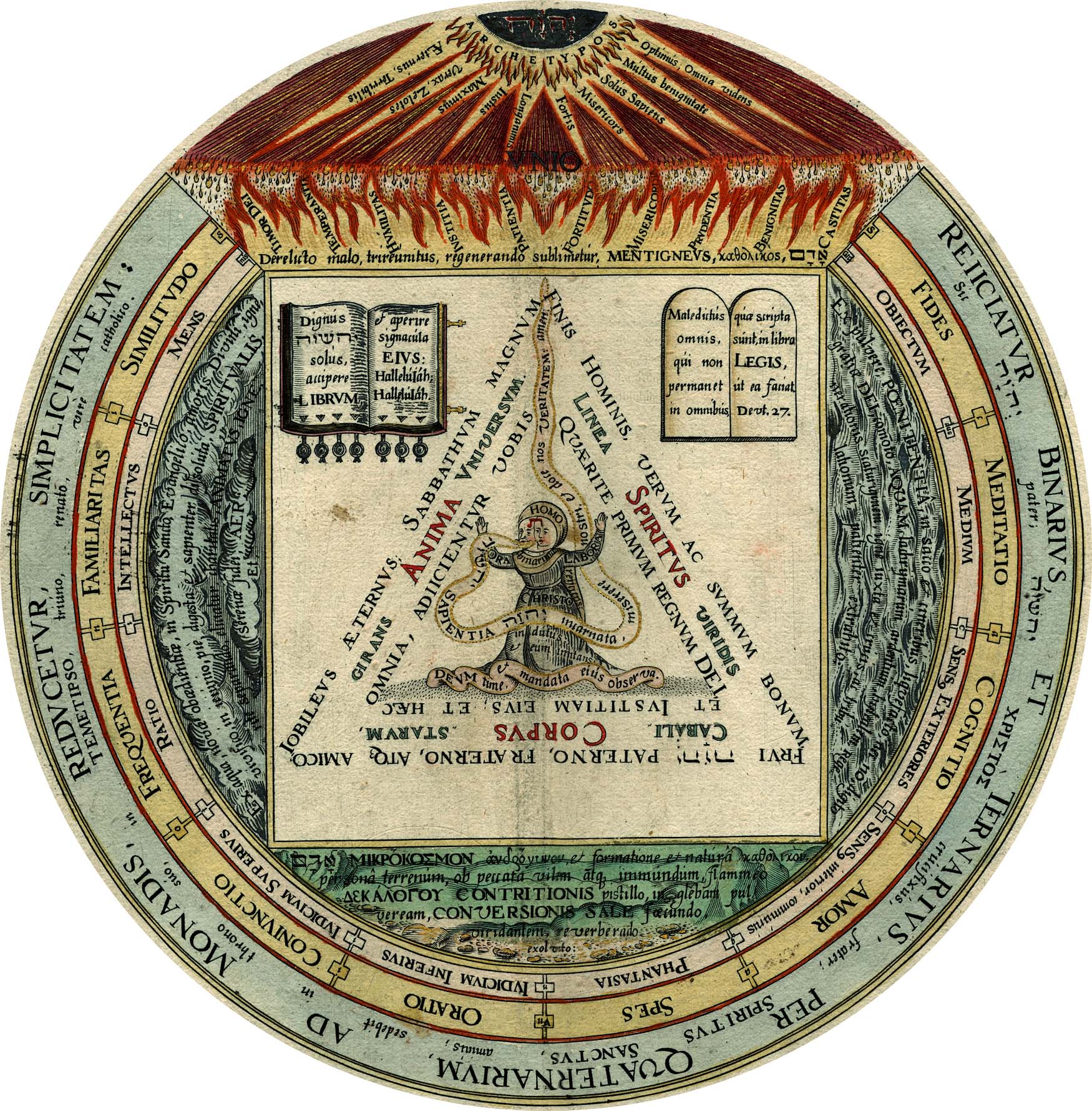 Пирамида-обелиск: из Италии в Польшу
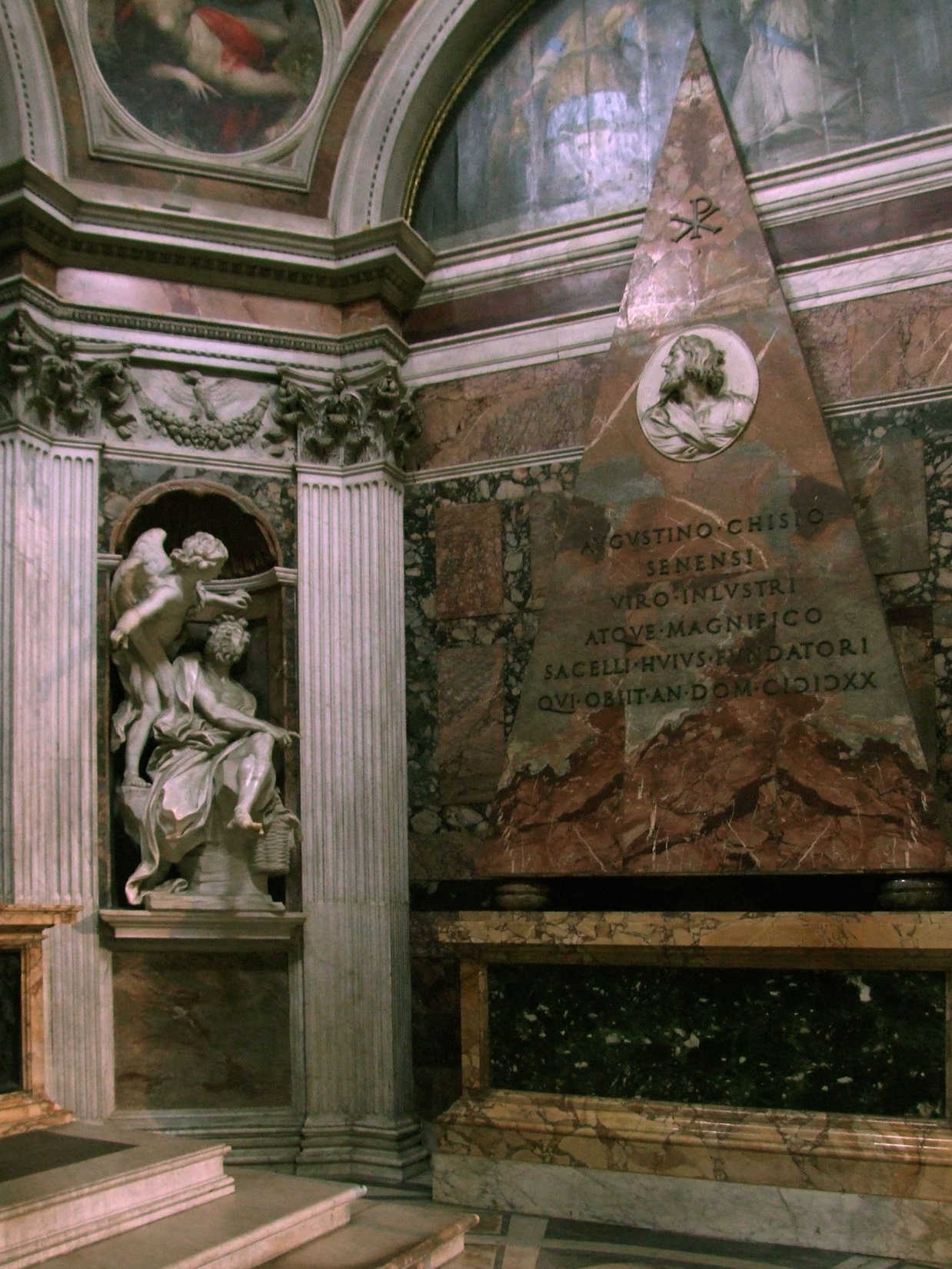 Raphael, Tomb of Agostino Chigi, 1513–16, altered by Gian Lorenzo Bernini, 1652. Rome, S. Maria del Popolo, the Chigi Chapel.
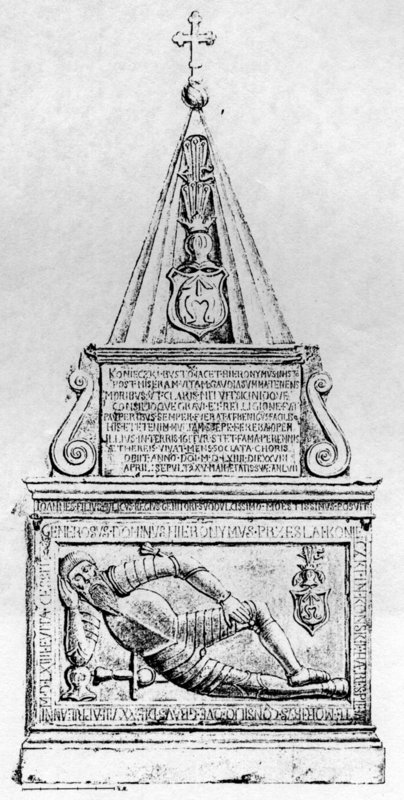 Końskie, Saint Nicholas Collegial Church. Tomb of Hieronim Koniecki (d. 1564). Drawing by Maksymilian Cercha, before 190
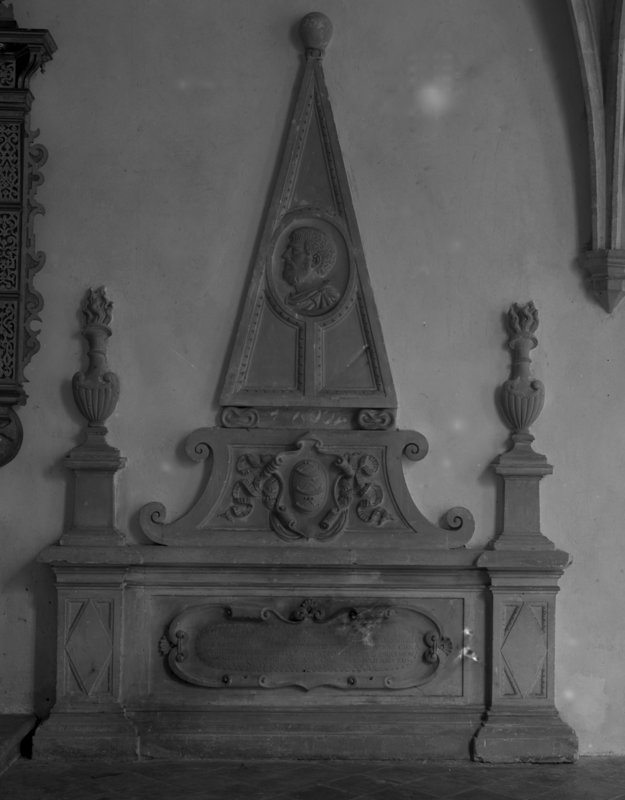 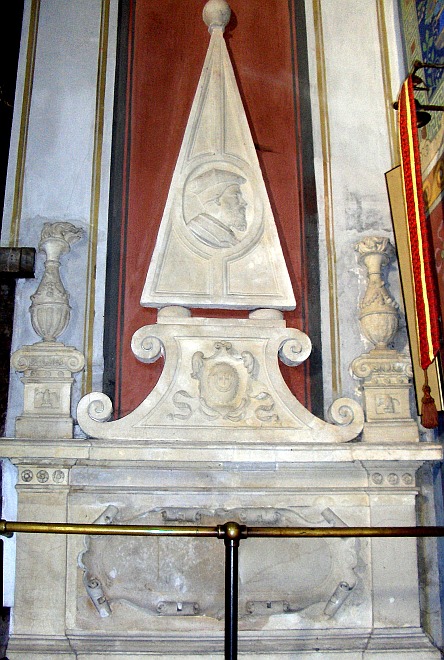 Santi Gucci’s workshop, Tomb of Wojciech Sobieński, the early 1560s. Płock, Cathedral
Cracow, Cloister in the Dominican Church. Santi Gucci, Tomb of Galeazzo Guicciardini, ca. 1557.
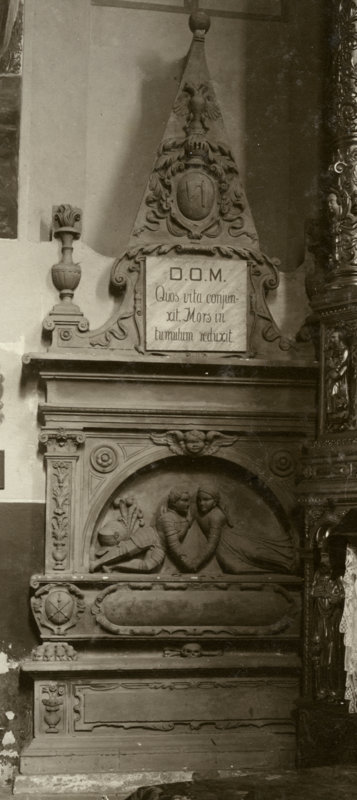 Kraśnik, St. Mary’s Ascension Church. Santi Gucci, Tomb of a son and daughter of Andrzej Tęczyński and Zofĳia Dembowska, before 1579.
Надгробие и ковчег
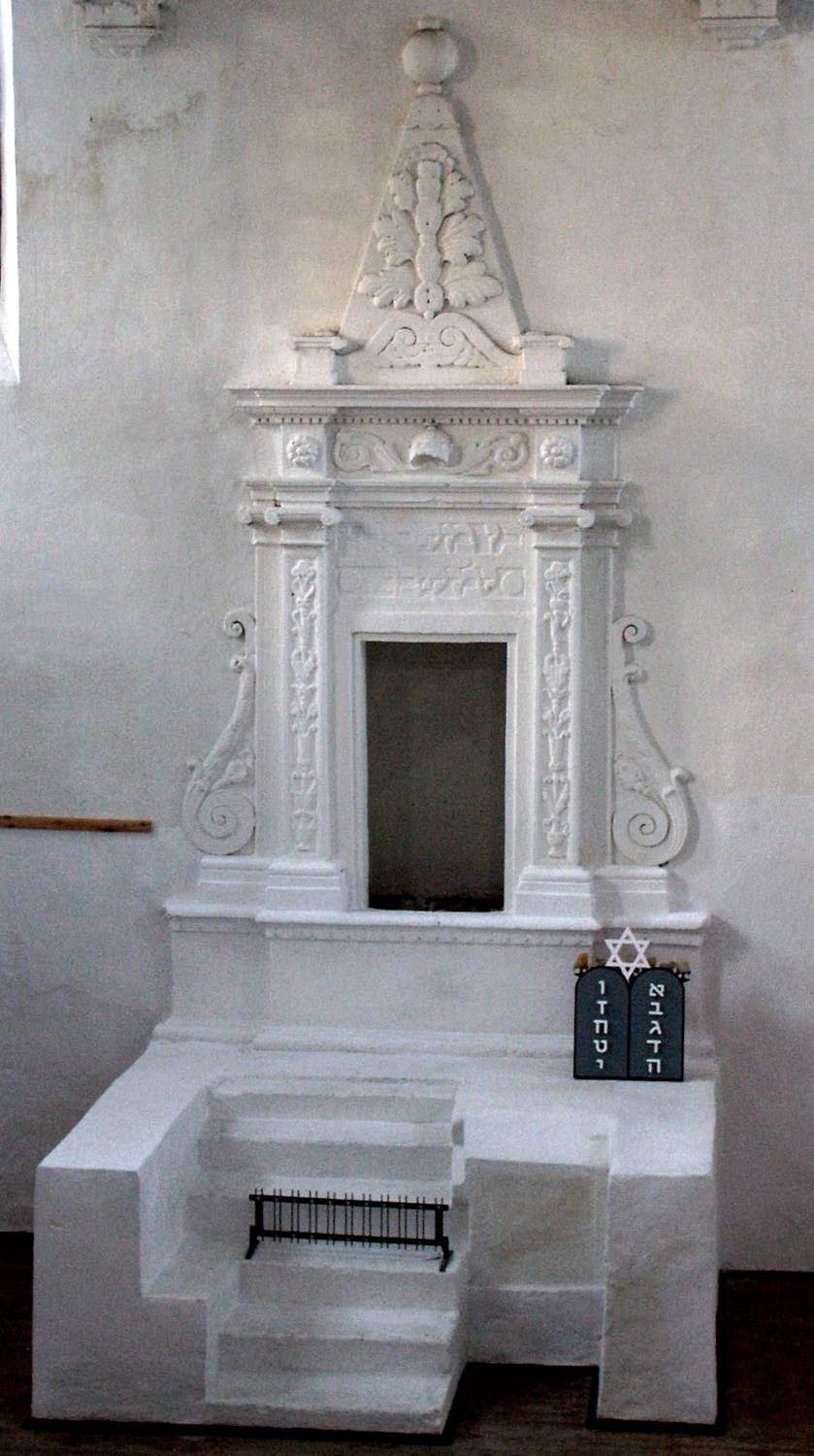 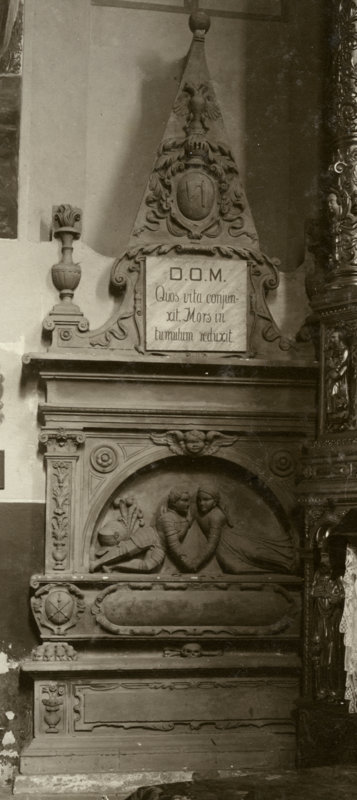 Kraśnik, St. Mary’s Ascension Church. Santi Gucci, Tomb of a son and daughter of Andrzej Tęczyński and Zofĳia Dembowska, before 1579.
<<< Szydłow, Synagogue. Torah ark.
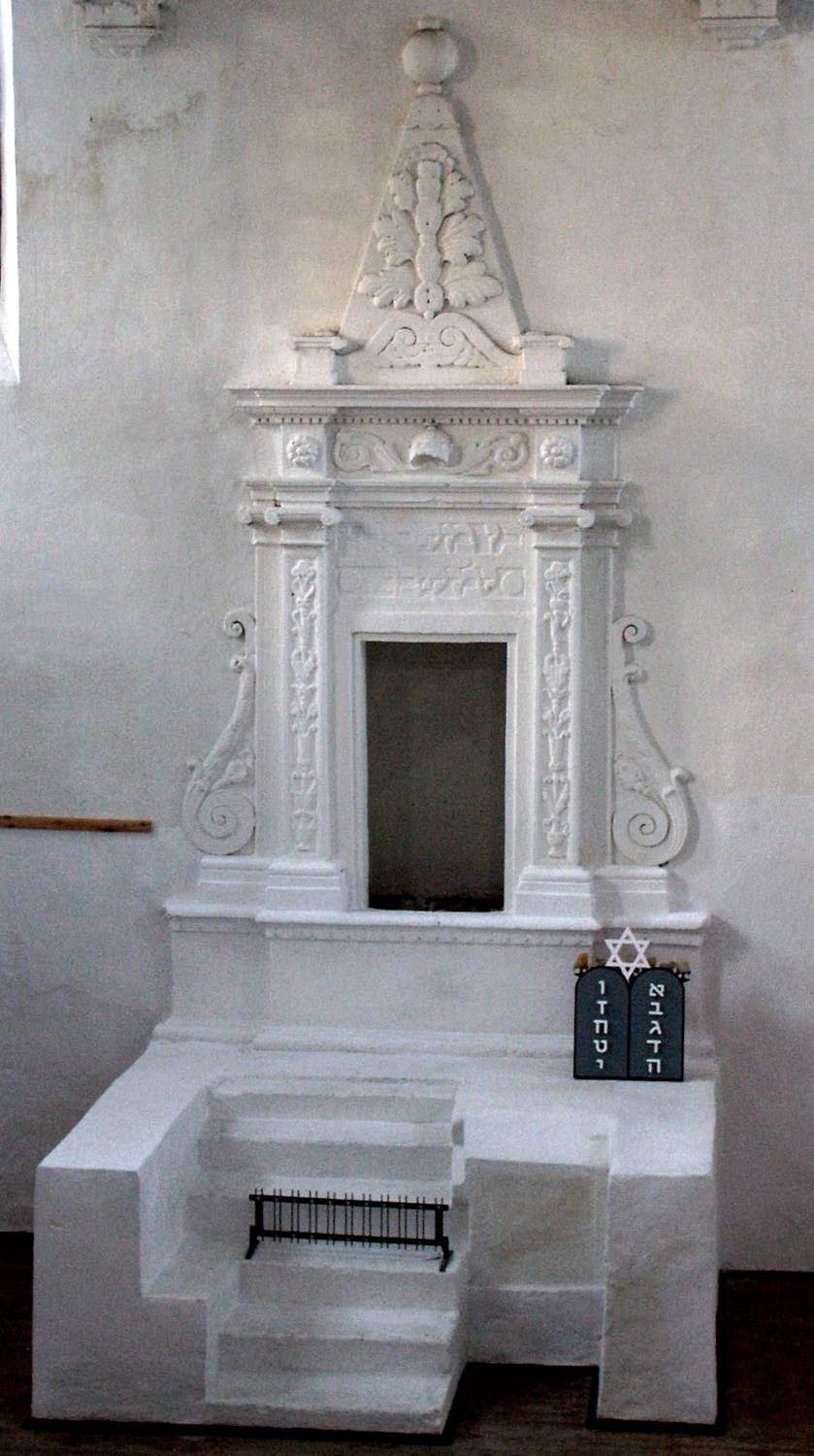 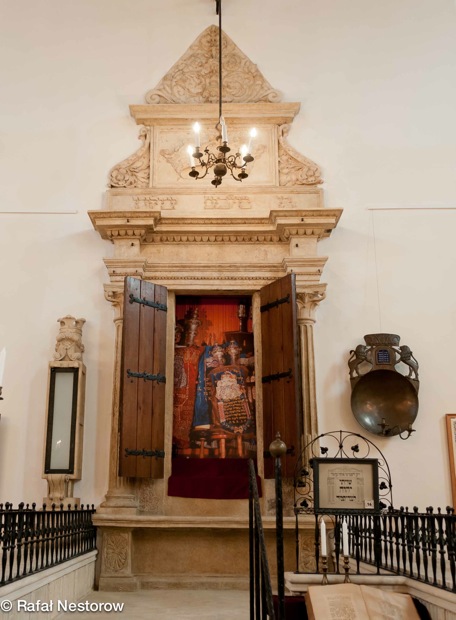 Szydłow, Synagogue. Torah ark.
Kazimierz (Cracow), Old Synagogue. Torah ark.
Древо жизни и неугасимый пламень
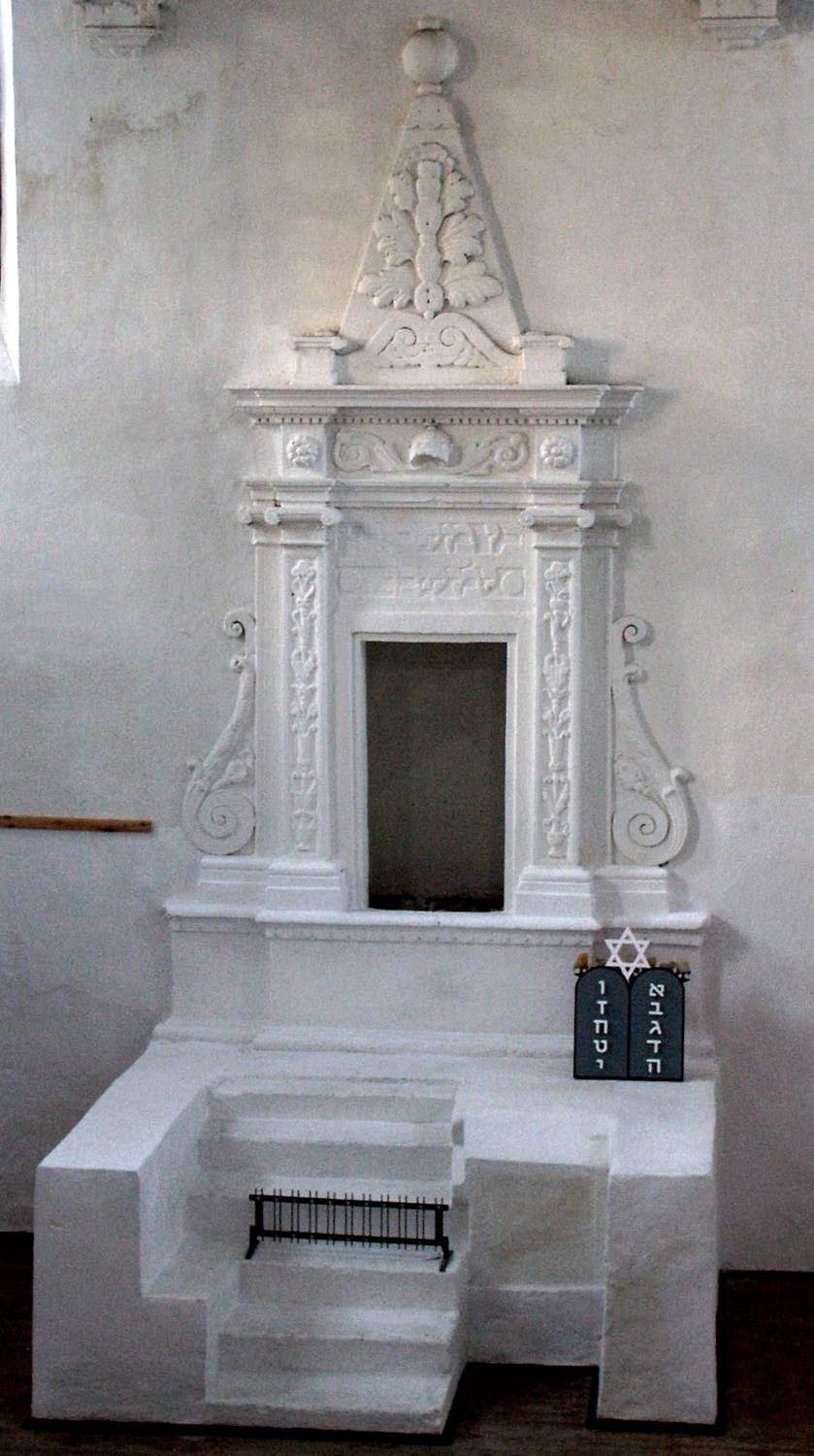 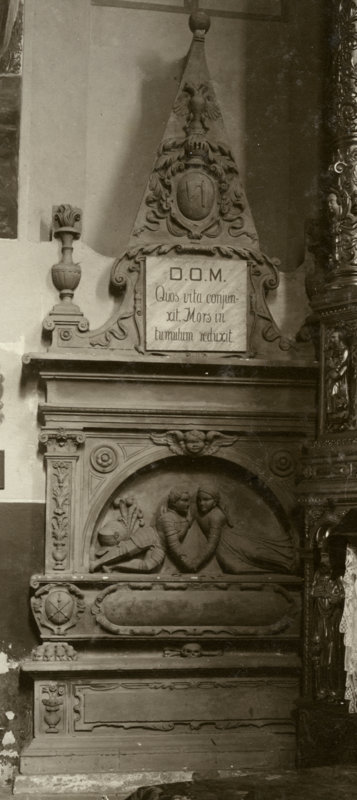 Kraśnik, St. Mary’s Ascension Church. Santi Gucci, Tomb of a son and daughter of Andrzej Tęczyński and Zofĳia Dembowska, before 1579.
<<< Szydłow, Synagogue. Torah ark.
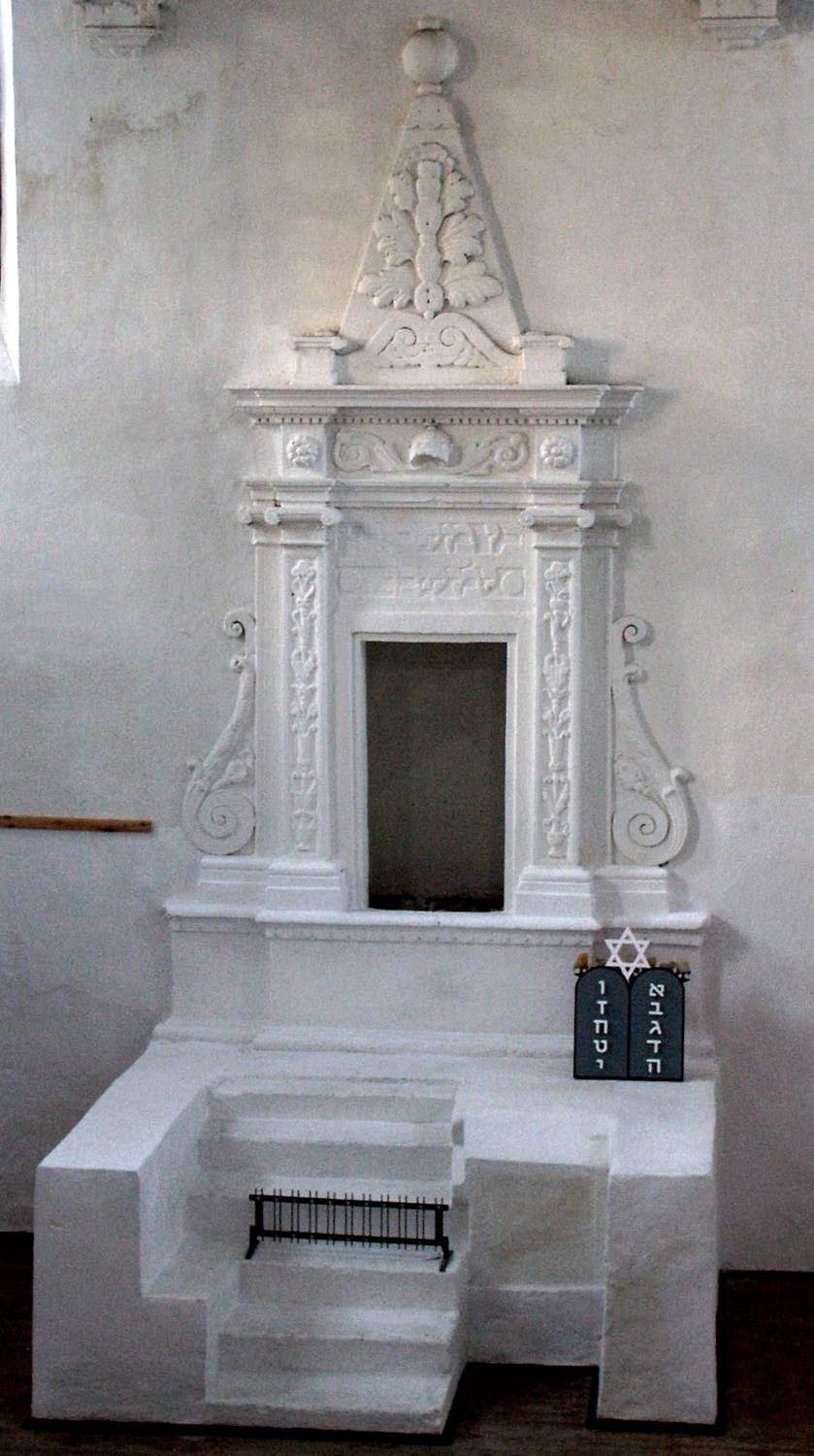 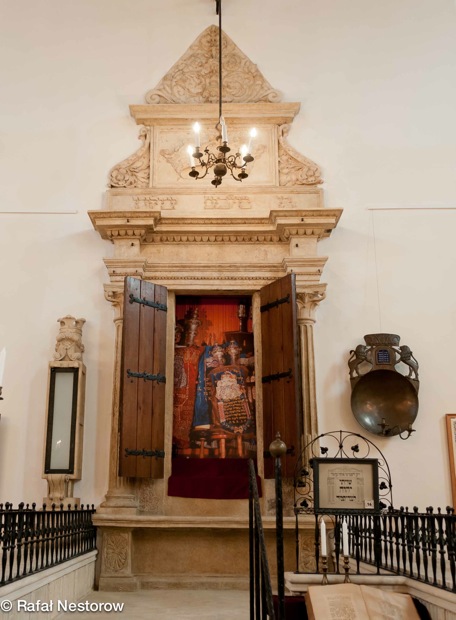 Szydłow, Synagogue. Torah ark.
Kazimierz (Cracow), Old Synagogue. Torah ark.
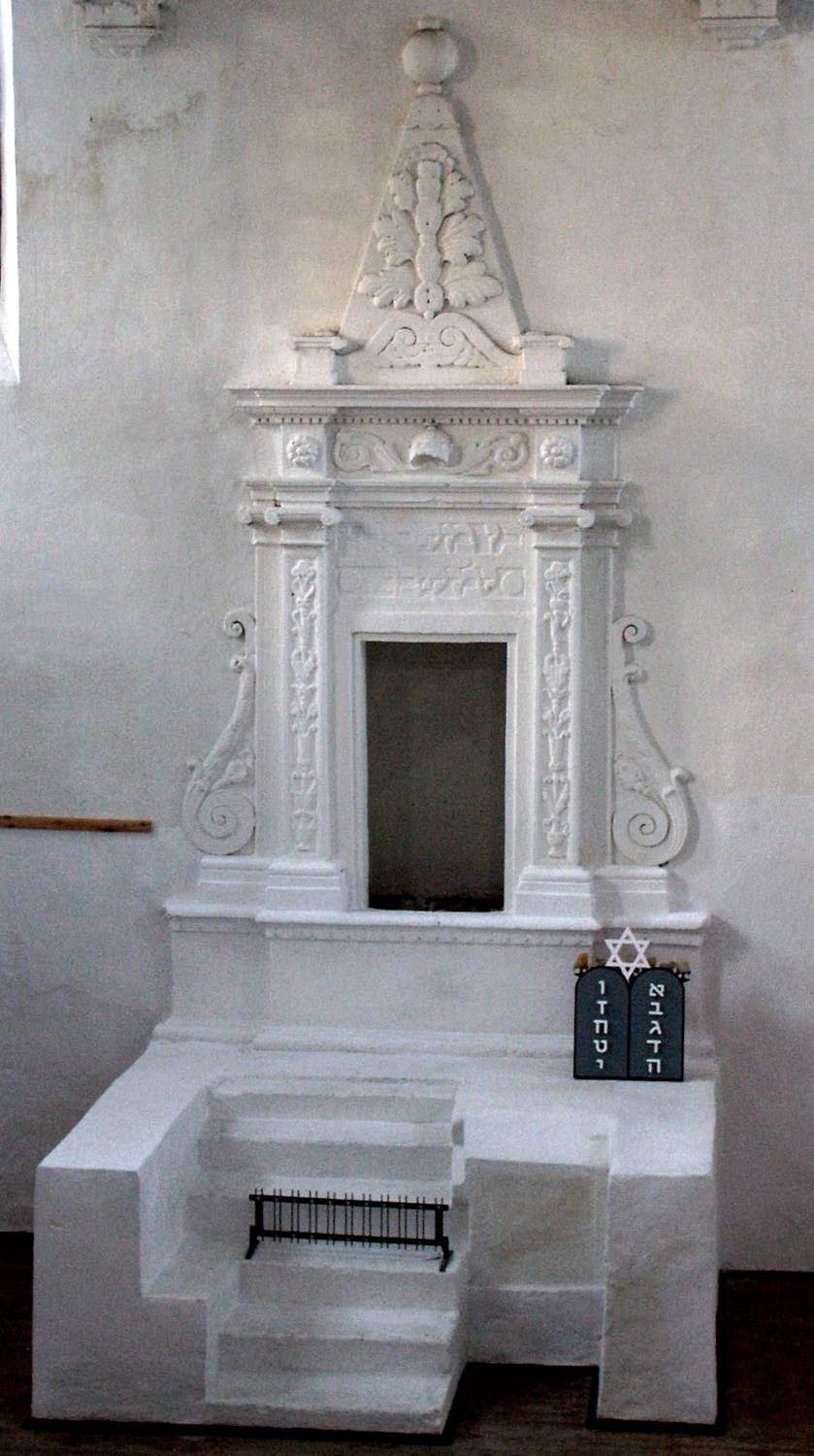 Szydłow, Synagogue. Torah ark.
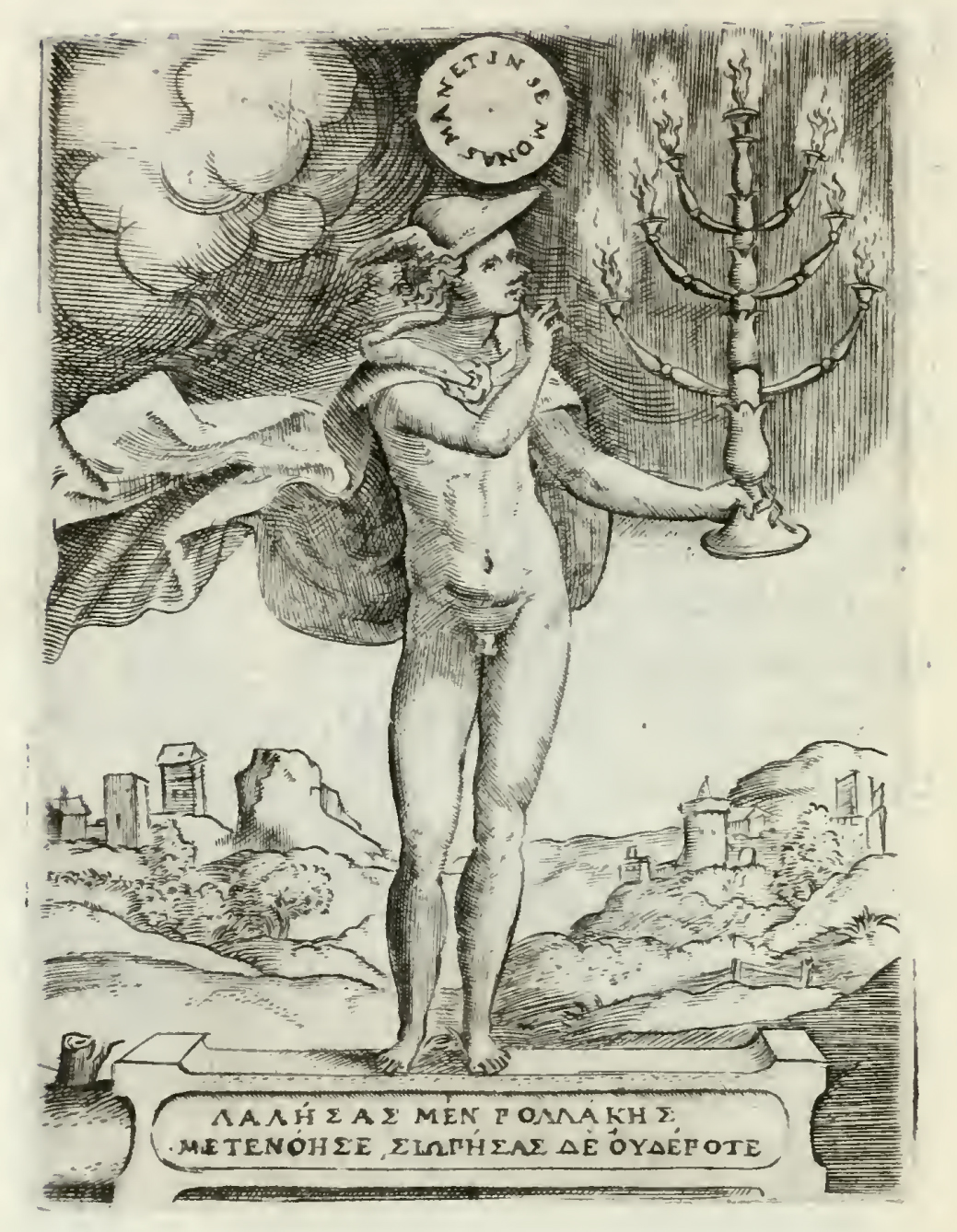 Worship God in Silence, Achille Bocchi’s Symbolicarum quaestionum, 1555 
Silentio Deum cole
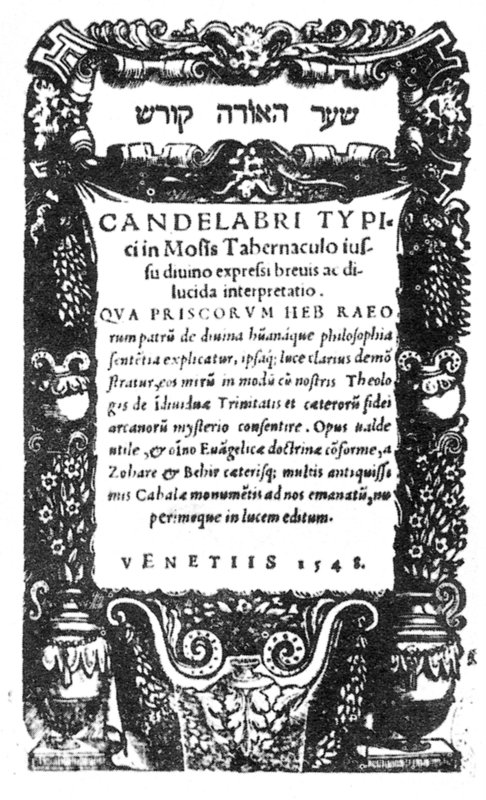 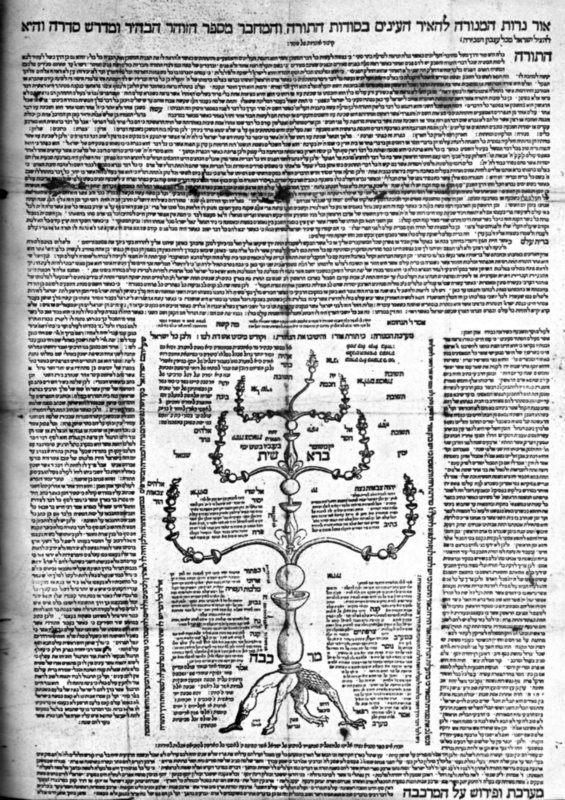 Guillaume Postel, Candelabri typici in Mosis abernaculo (Venice, 1548), frontispiece.
Guillaume Postel, Or nerot ha-Menorah ([s. l.], 1547[?]).
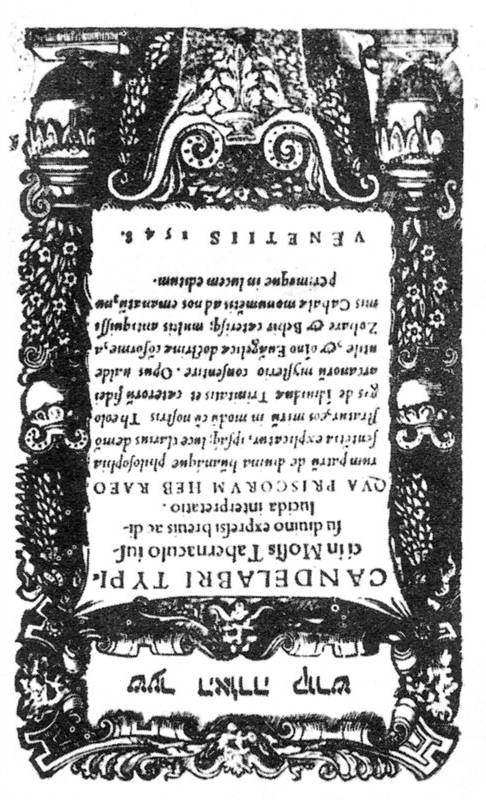 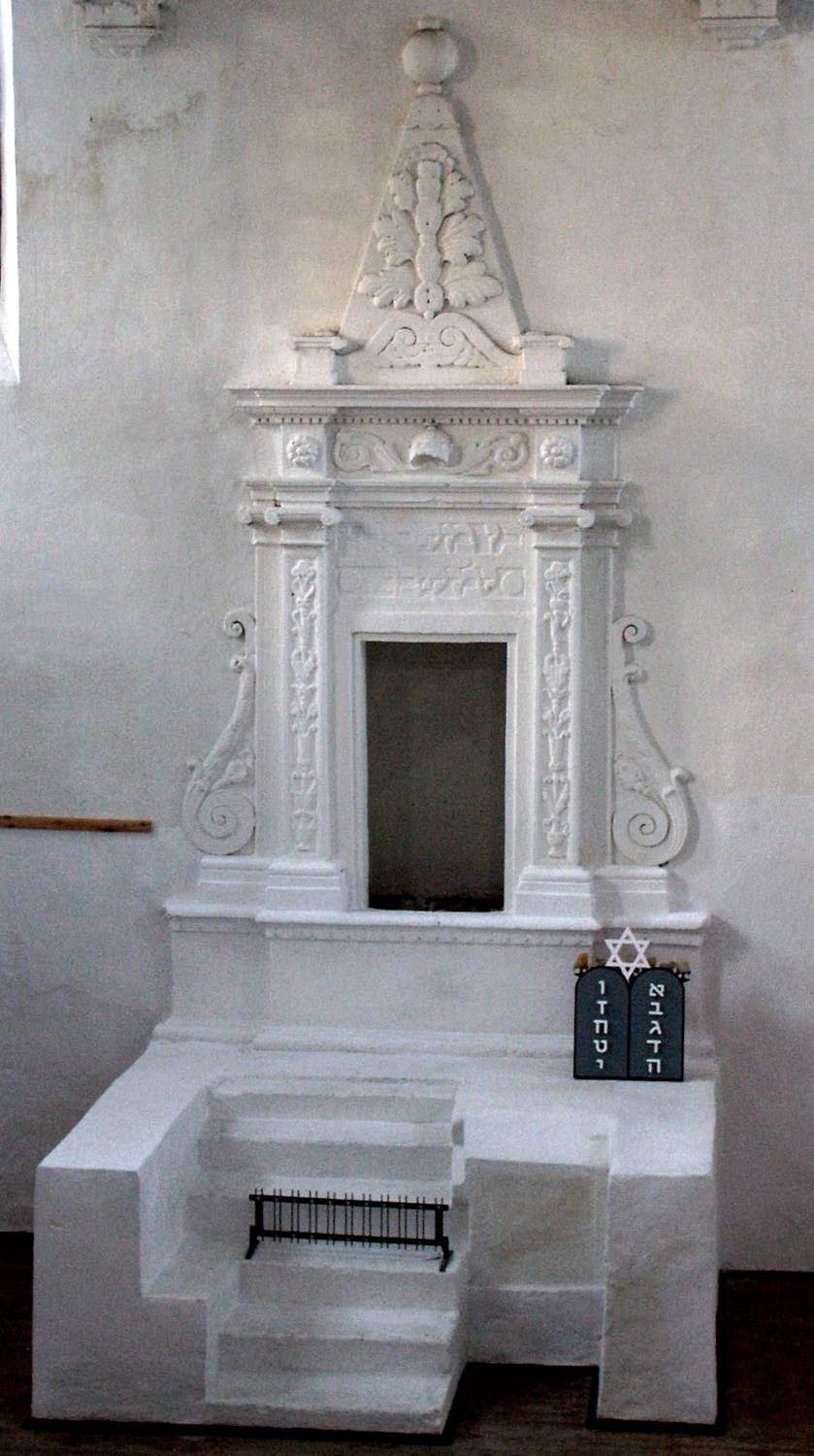 Szydłow, Synagogue. Torah ark.
Guillaume Postel, Candelabri typici in Mosis abernaculo (Venice, 1548), frontispiece.
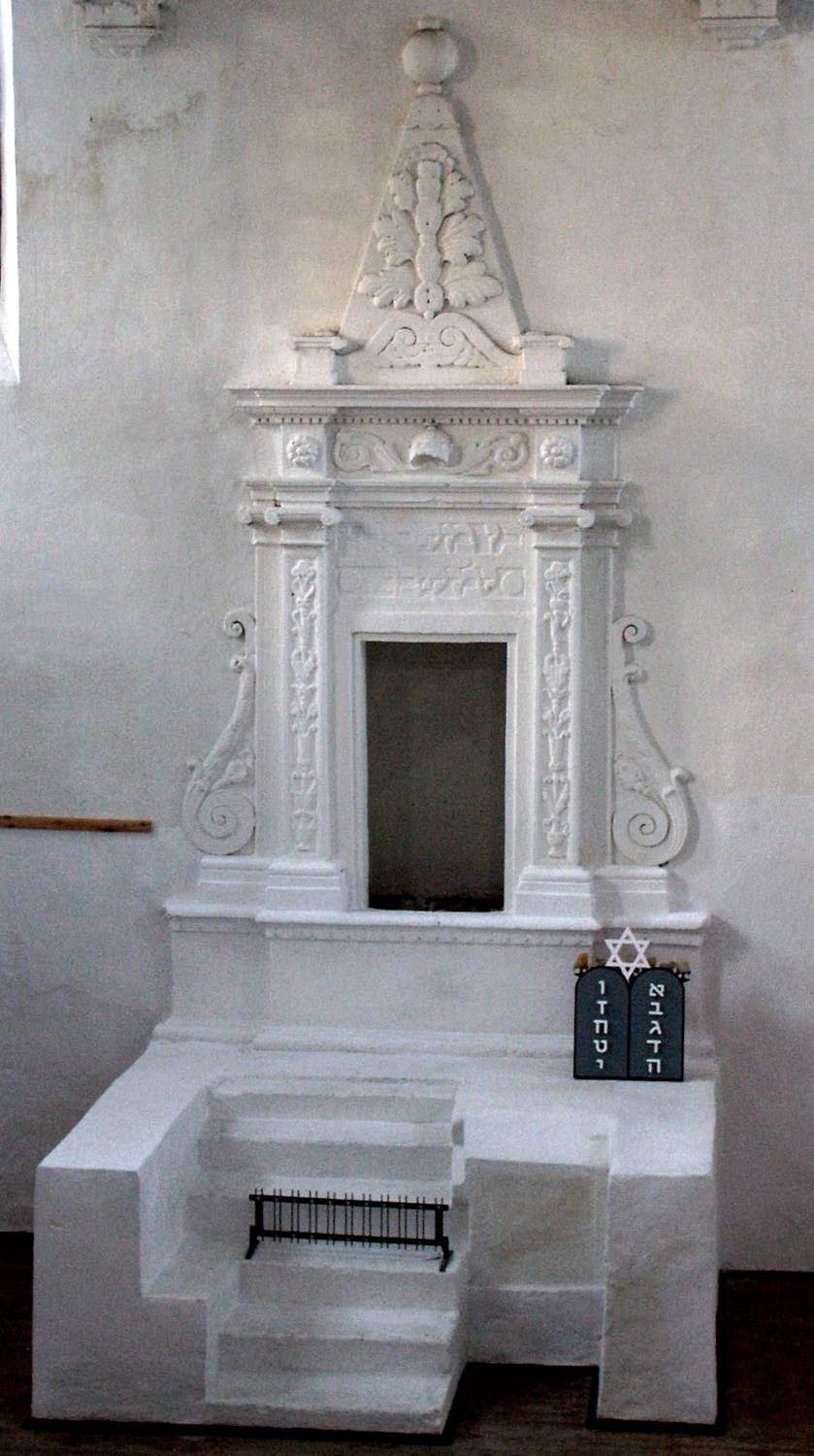 Szydłow, Synagogue. Torah ark.
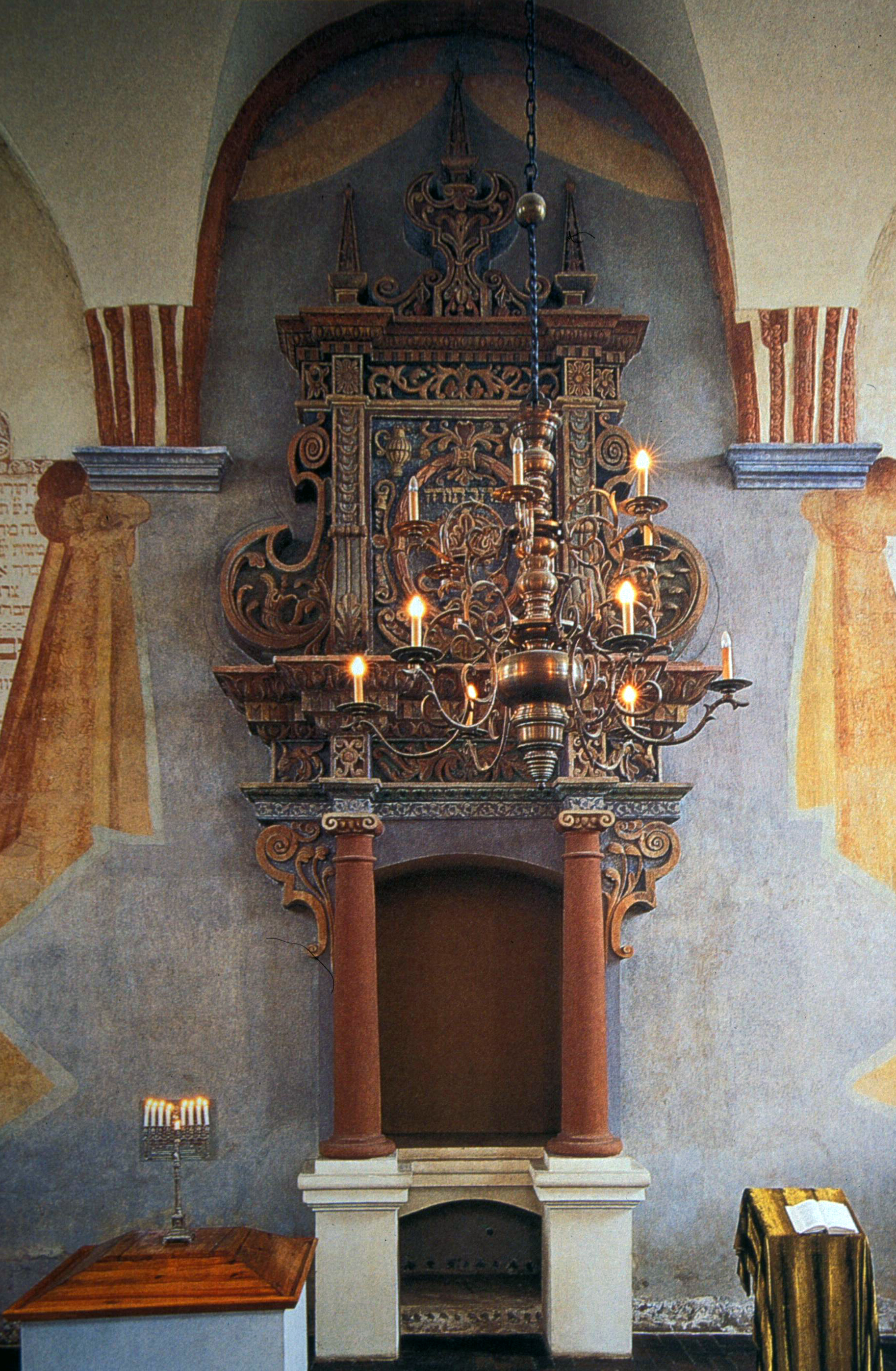 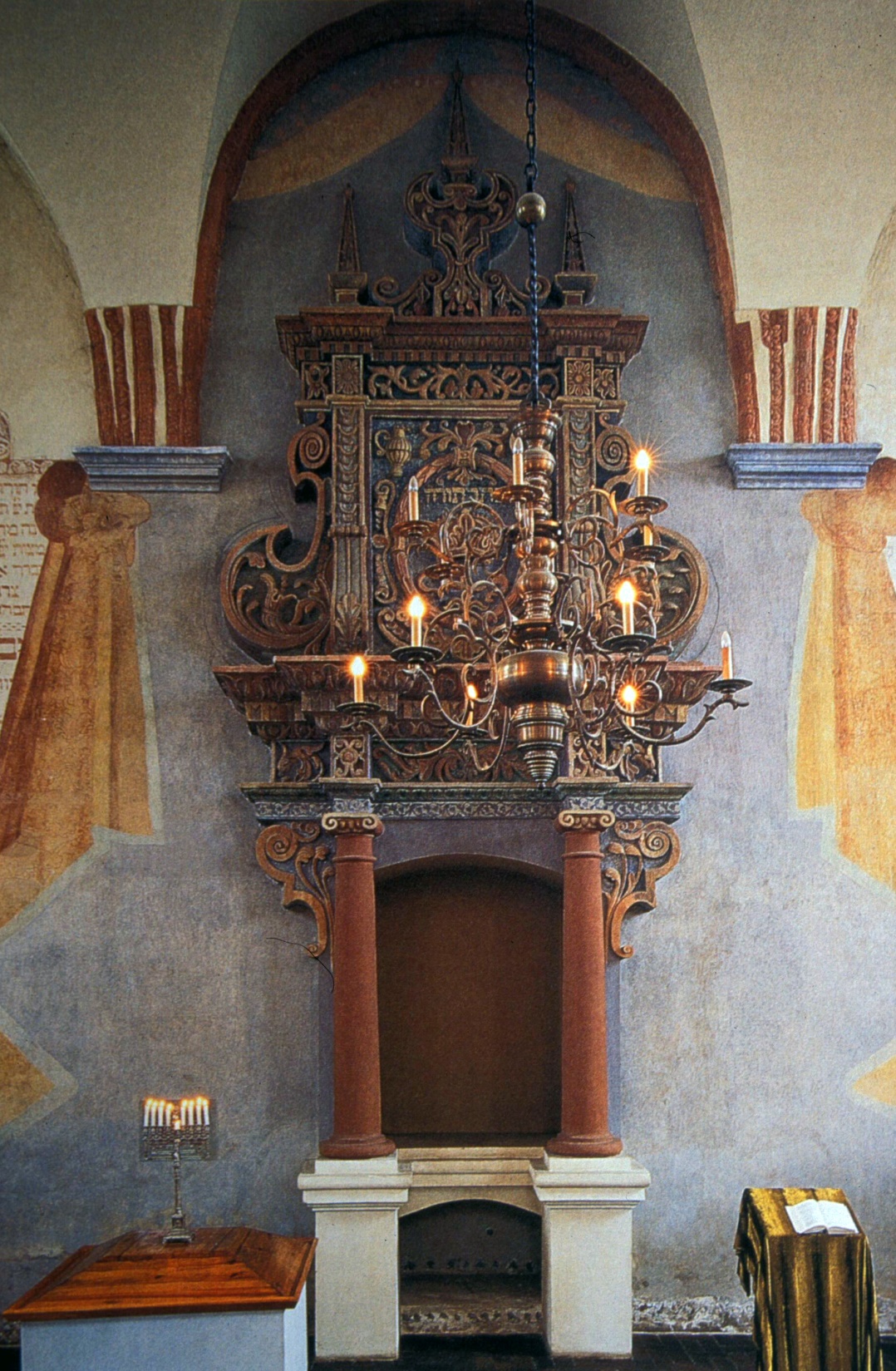 Tykocin, Synagogue. Torah ark.
Пламя жертвенника
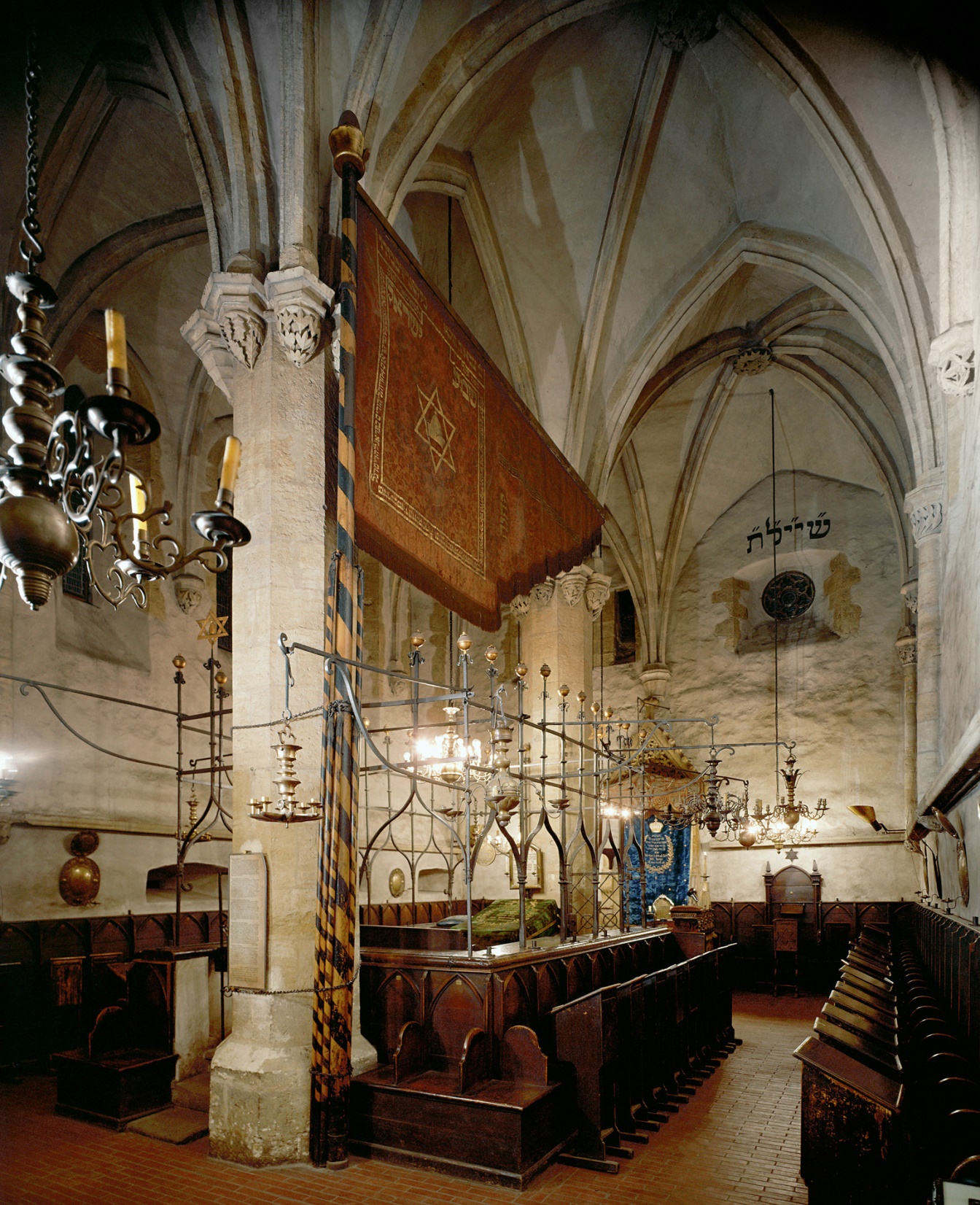 Prague, Altneuschul, late 13th century
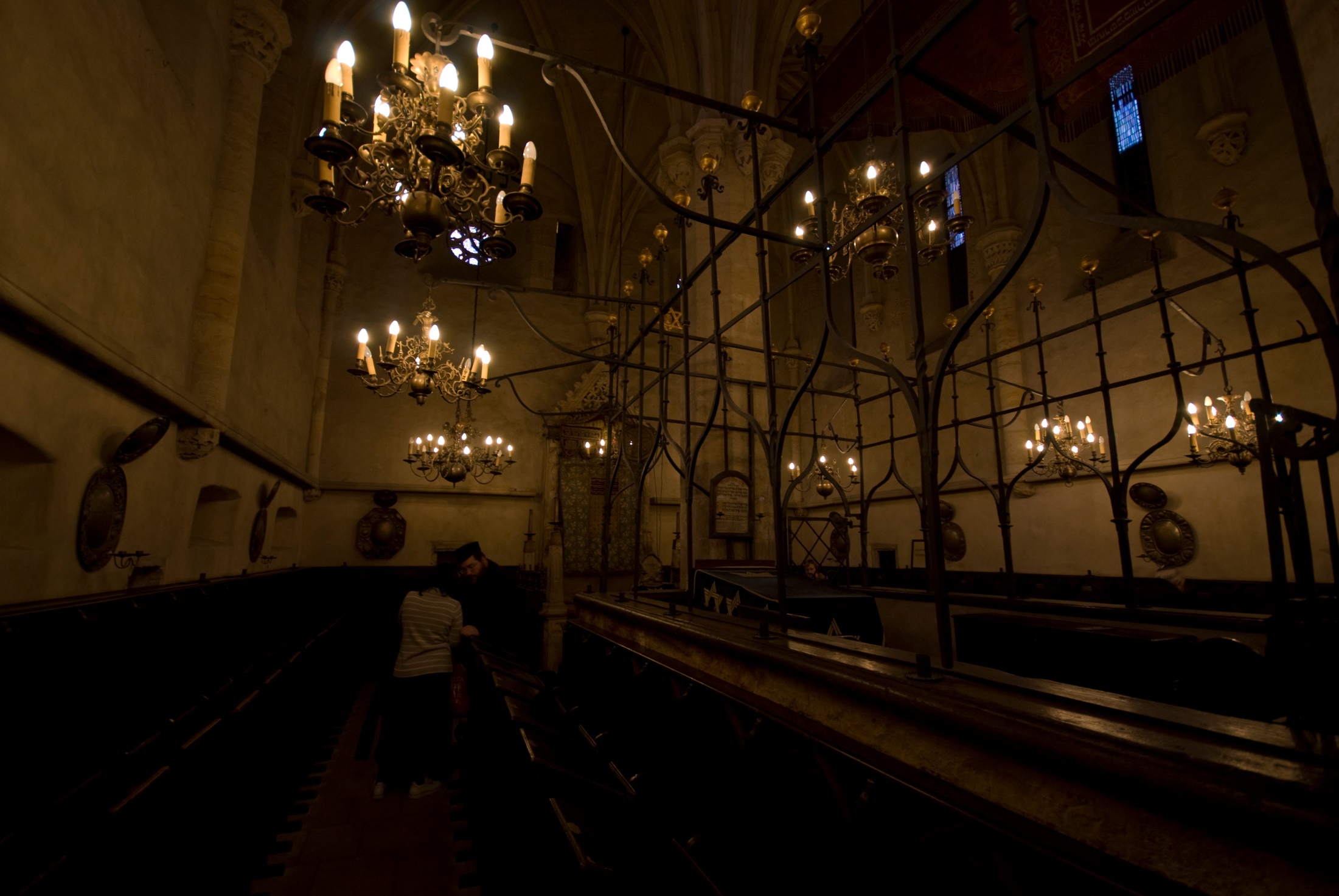 Prague, Altneuschul, late 13th century
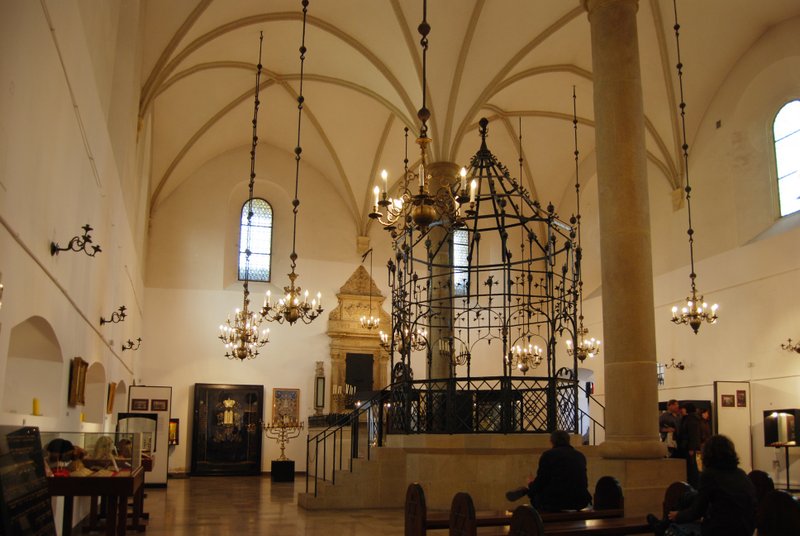 Kazimierz (Cracow), Old Synagogue.
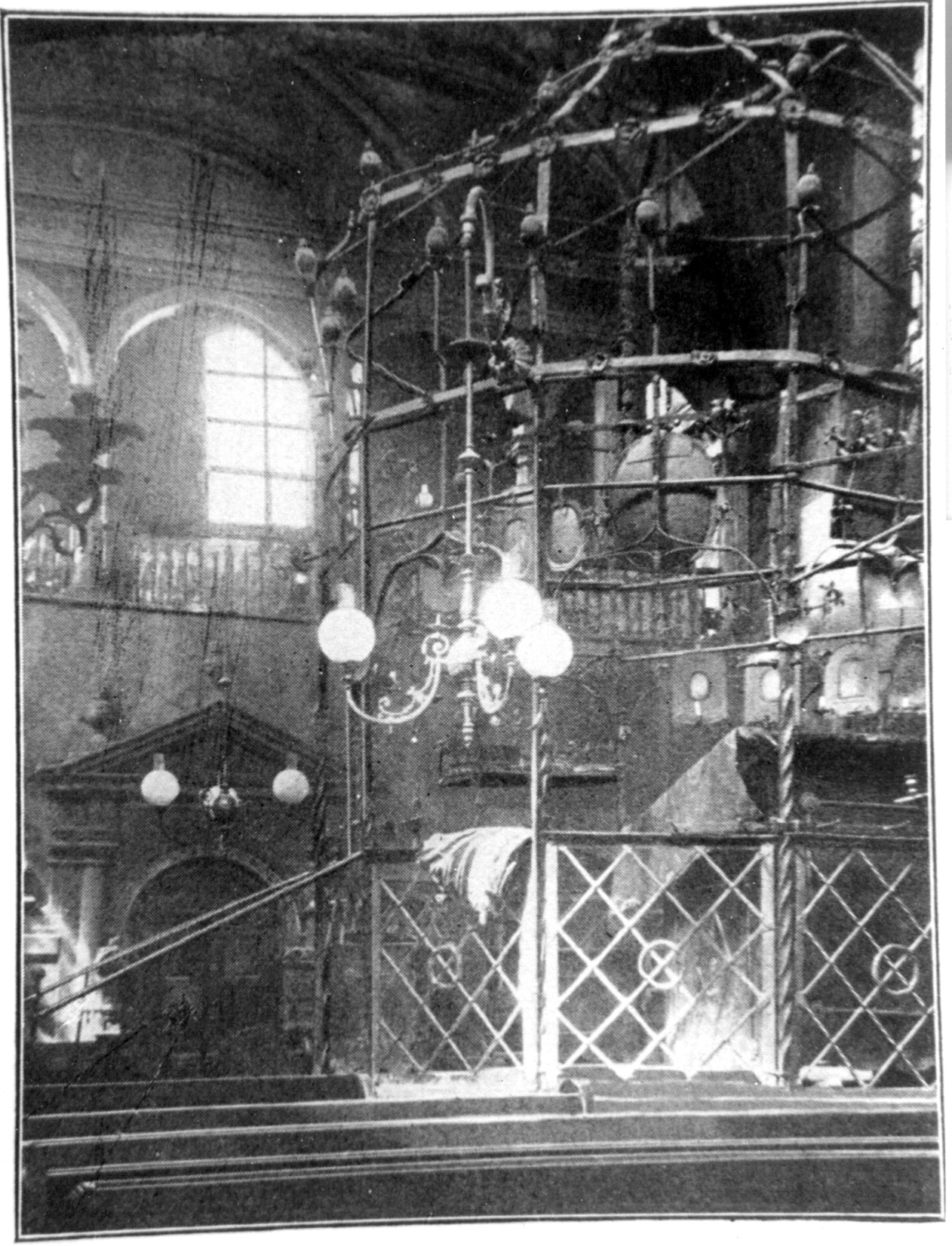 Kazimierz (Cracow), Isaac’s Synagogue. Bimah.
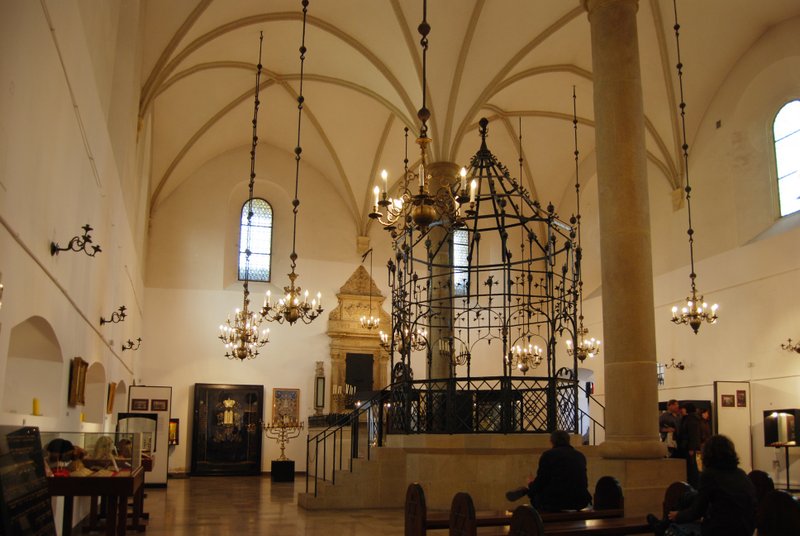 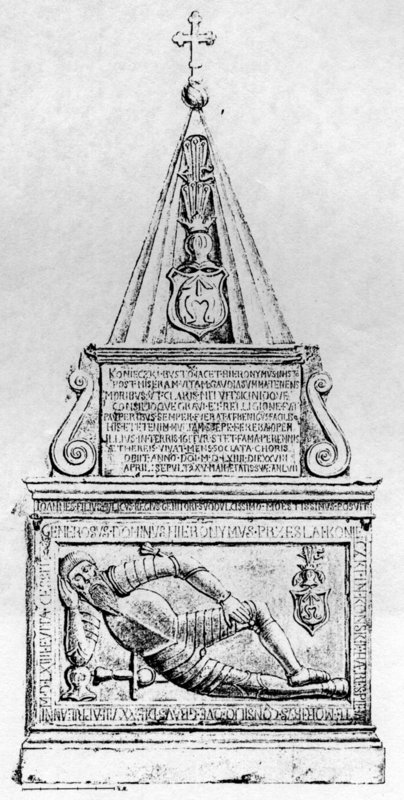 Końskie, Saint Nicholas Collegial Church. Tomb of Hieronim Koniecki (d. 1564). Drawing by Maksymilian Cercha, before 190
Kazimierz (Cracow), Old Synagogue: Bimah
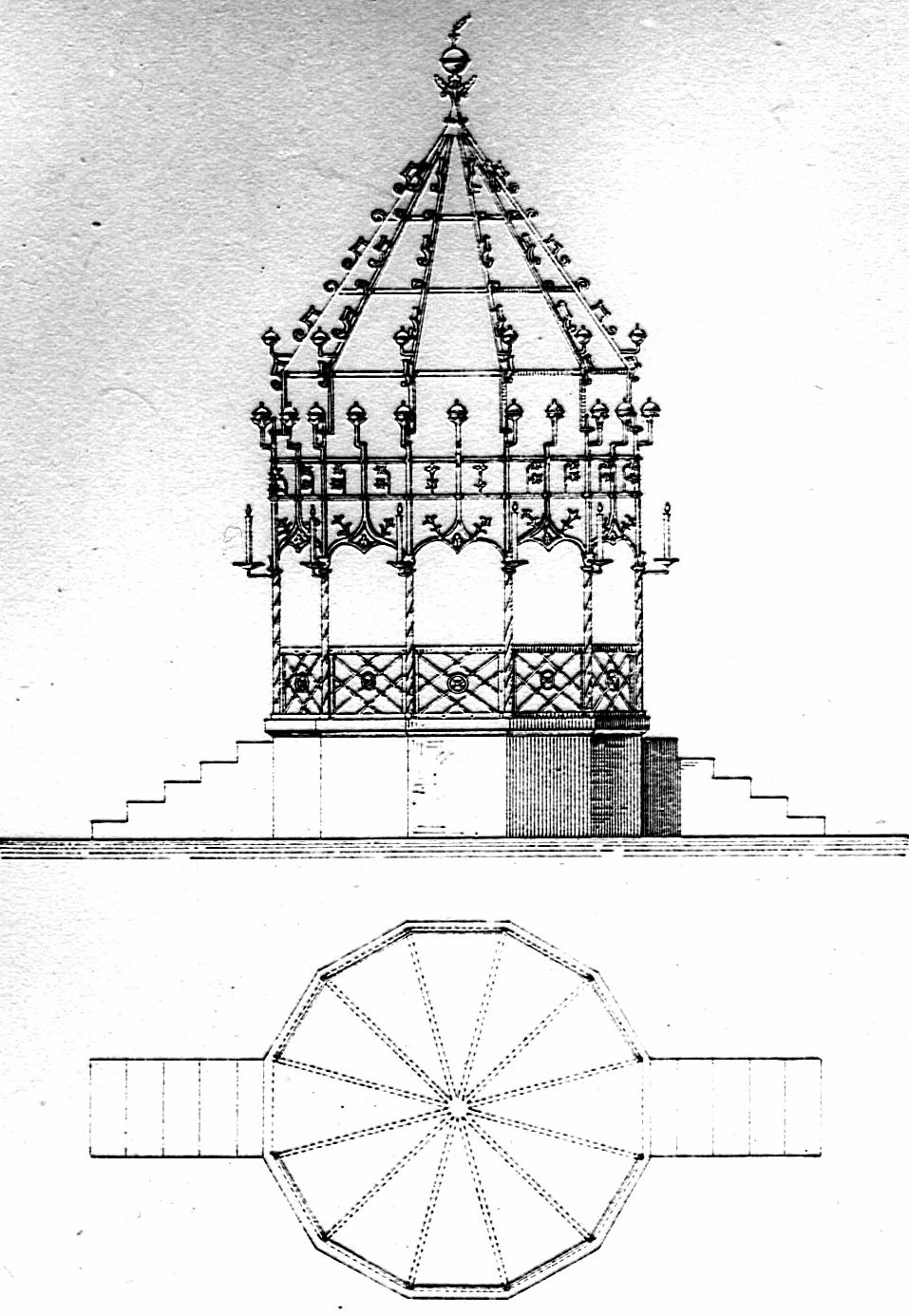 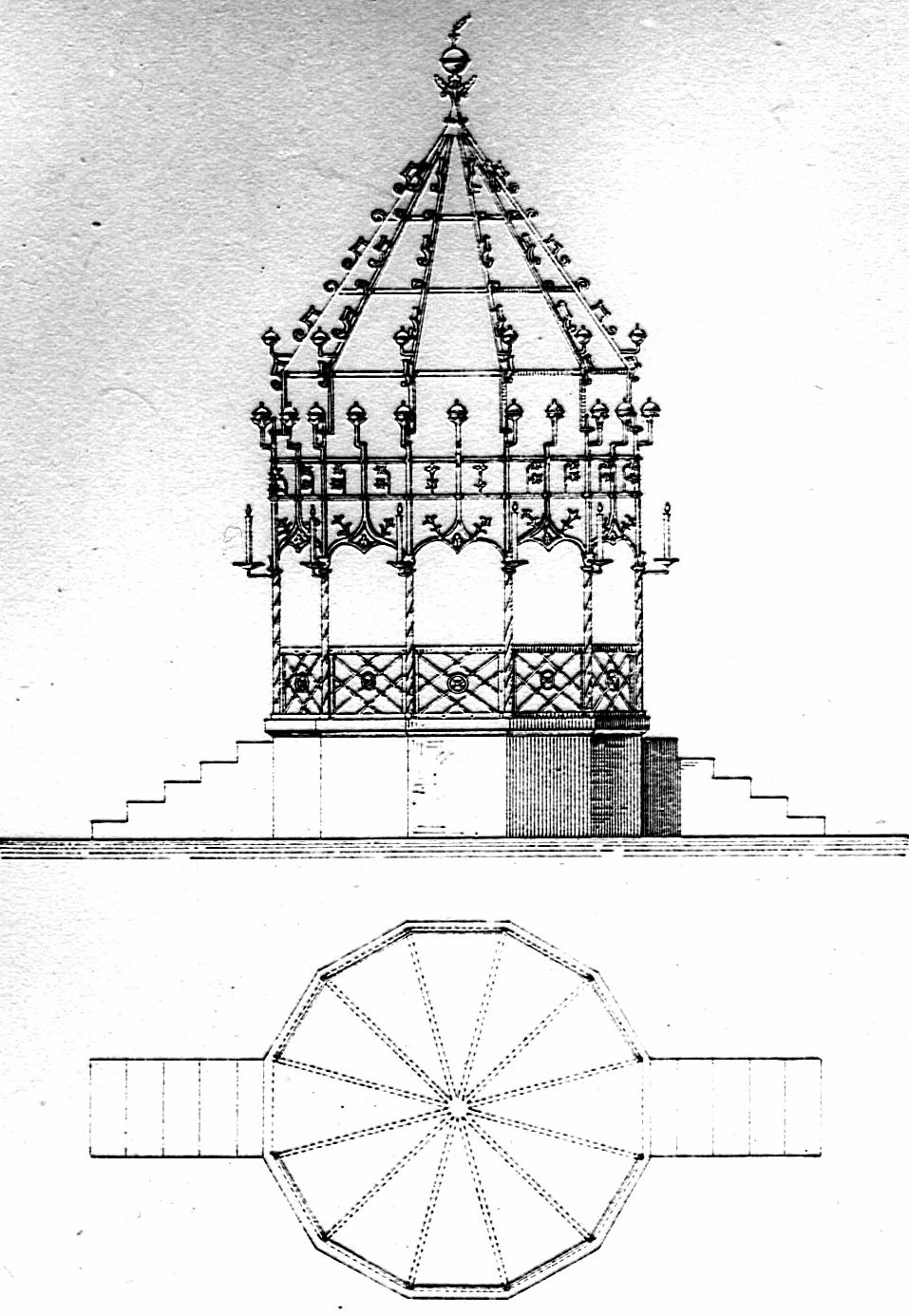 “Bimah in the Old Synagogue in Kazimierz.” Drawing, ca. 1869 (from Essenwein, Die mittelalterlichen Kunstdenkmale der Stadt Krakau).
Изваять... огонь
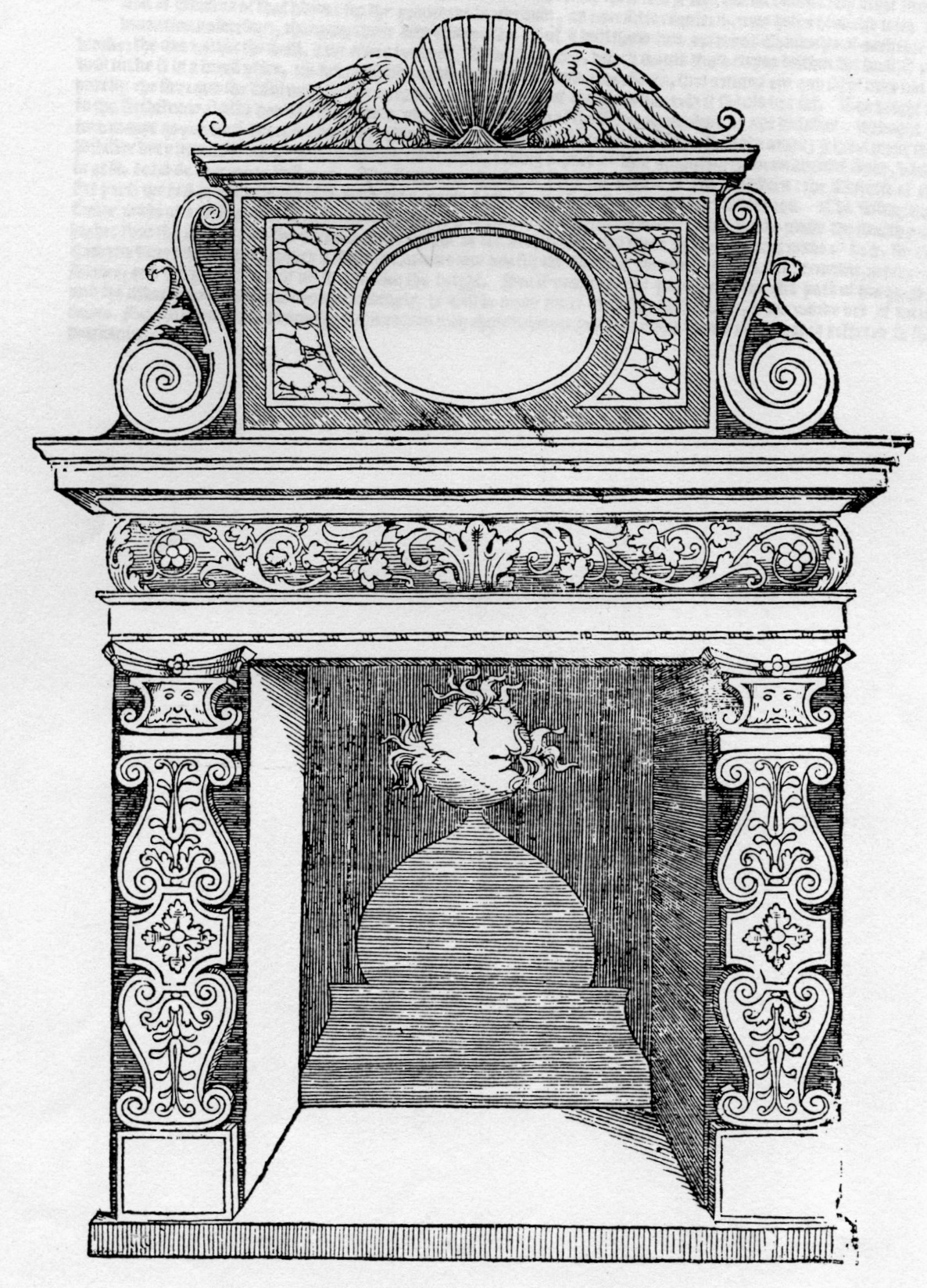 Sebastiano Serlio, Fireplace, Book IV: On Five Styles of Buildings, Venice, 1537, fol. 63v
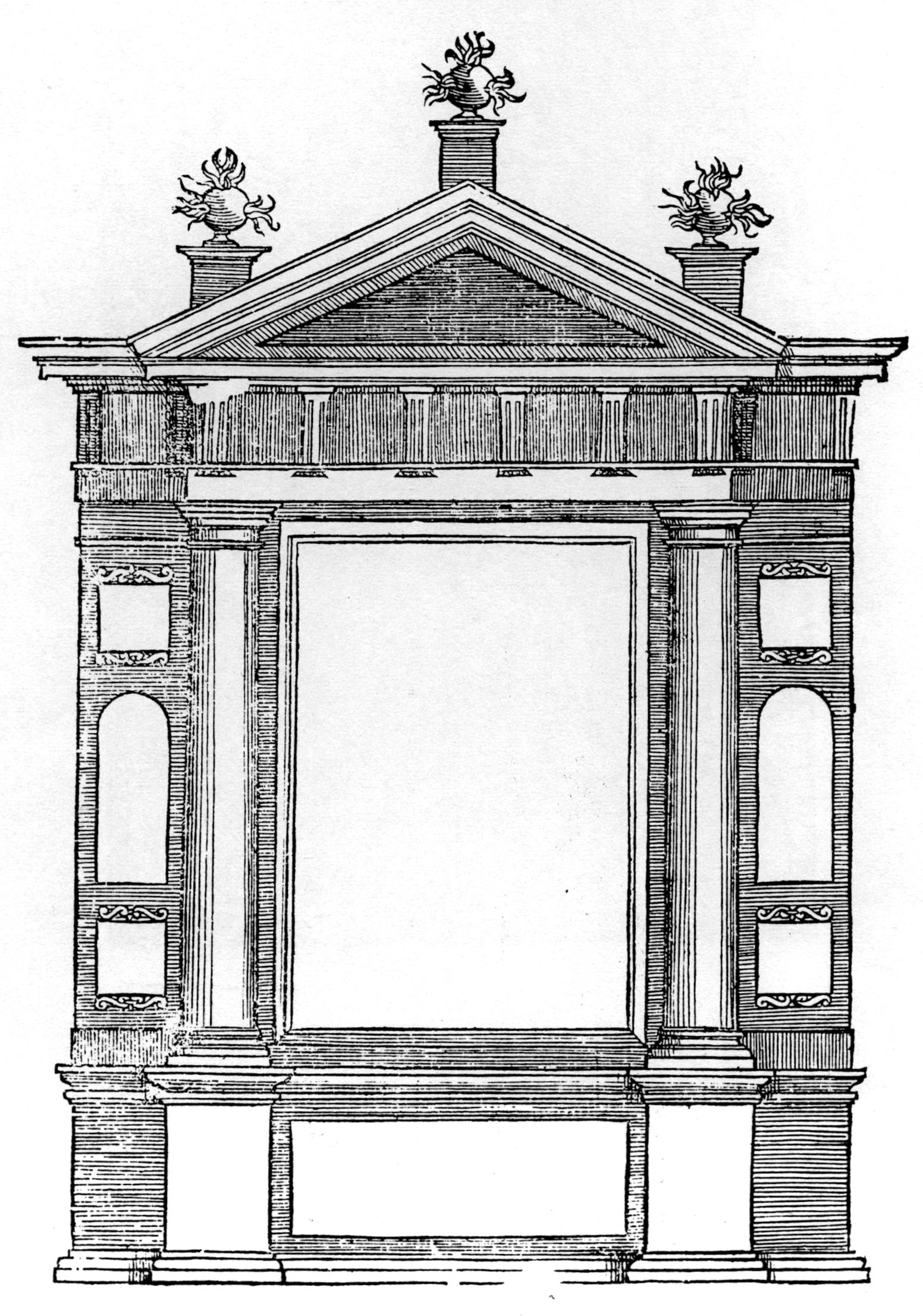 Sebastiano Serlio, Architectonic Frame, Book IV: On Five Styles of Buildings, Venice, 1537, fol. 28r
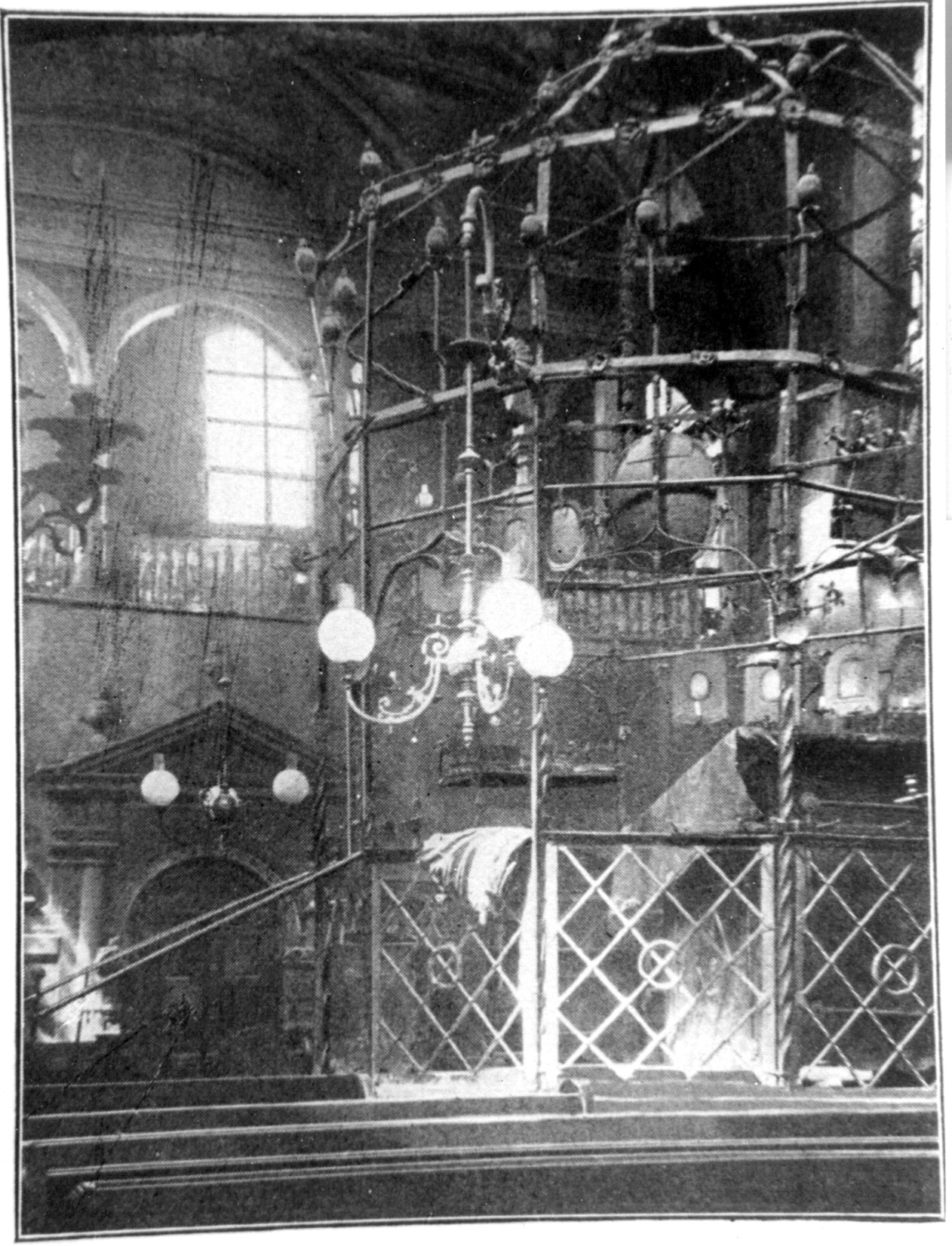 Kazimierz (Cracow), Isaac’s Synagogue. Bimah.
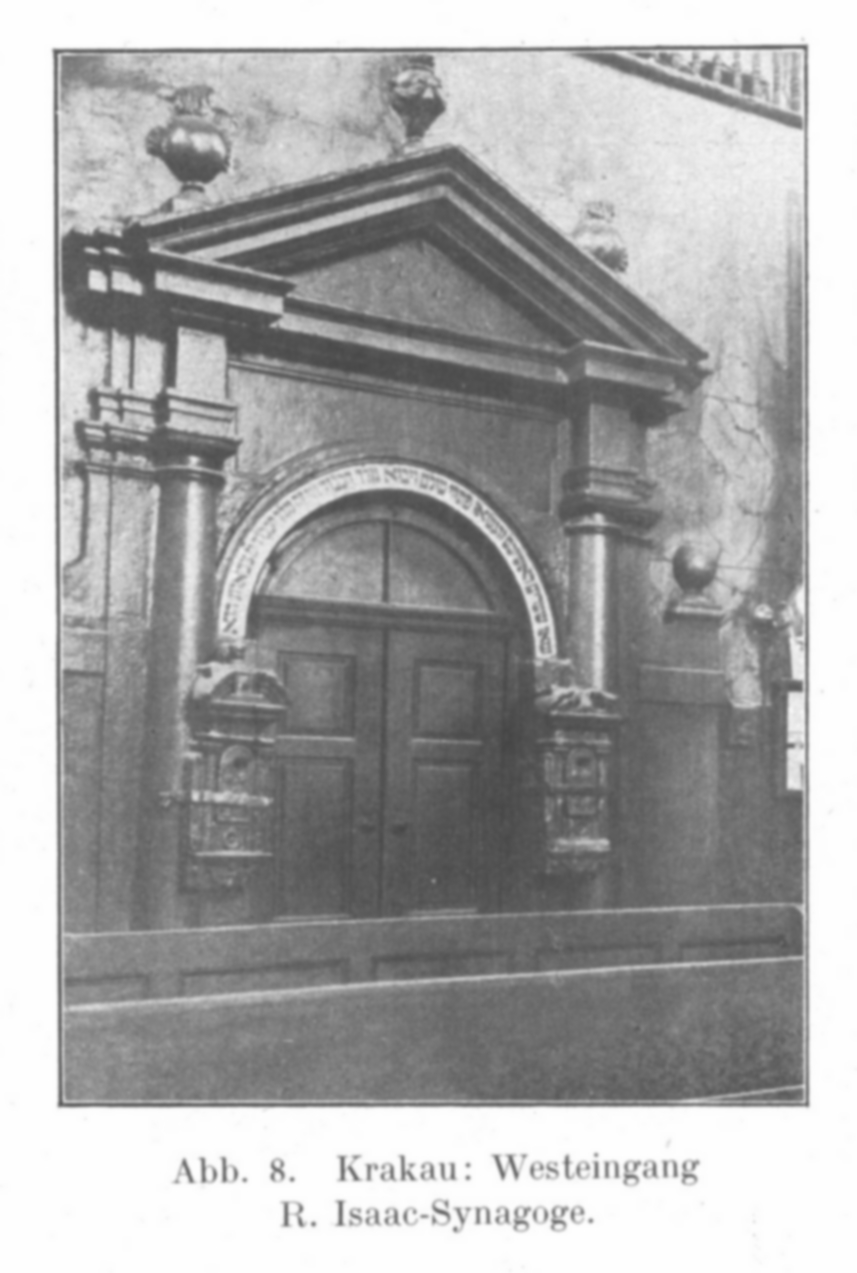 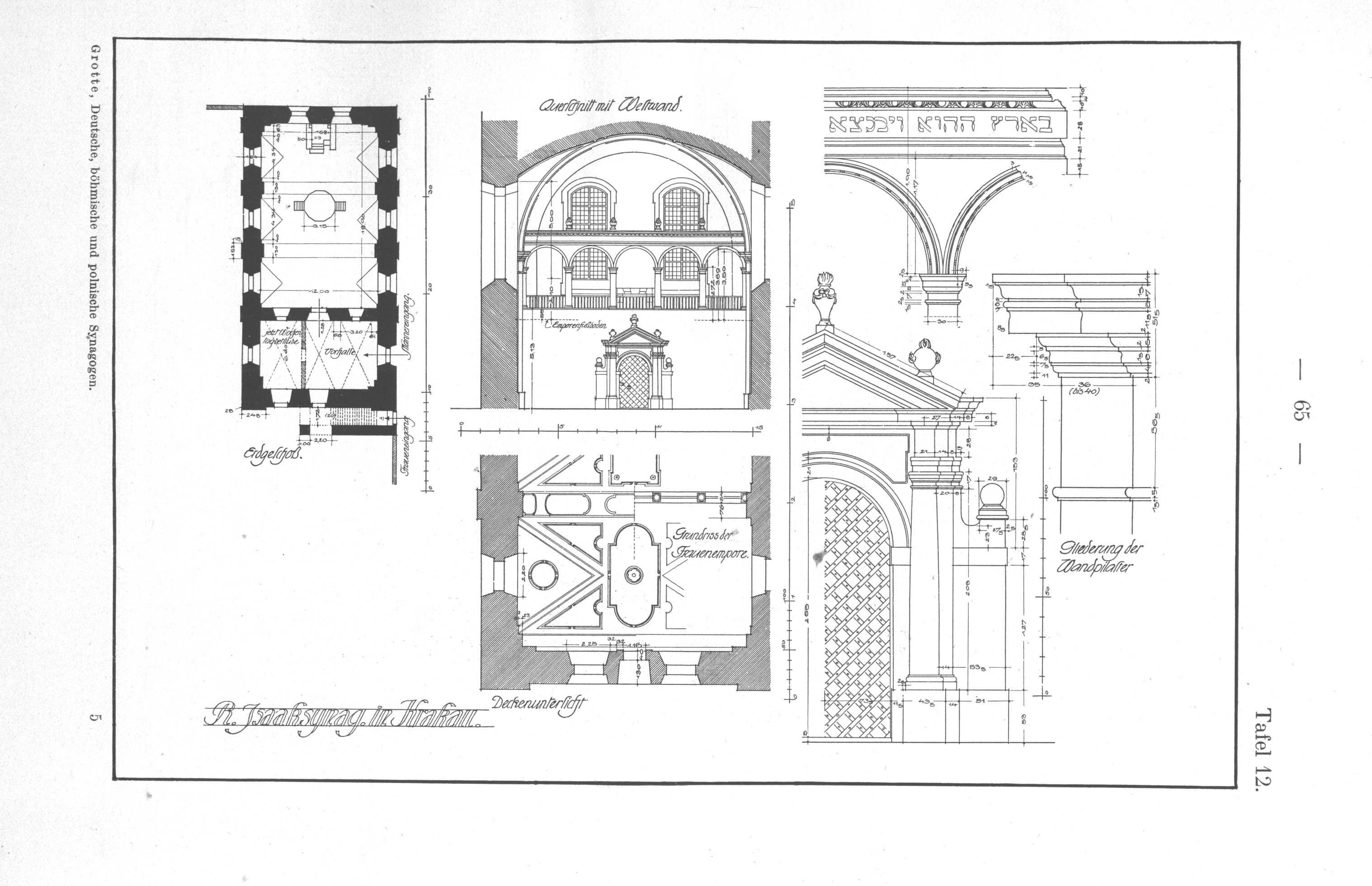 Kazimierz (Cracow), Isaac’s Synagogue. Portal.
Alfred Grotte, Drawings of the Isaac Synagogue
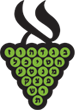 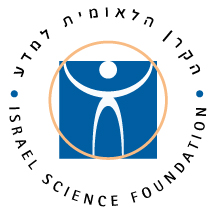 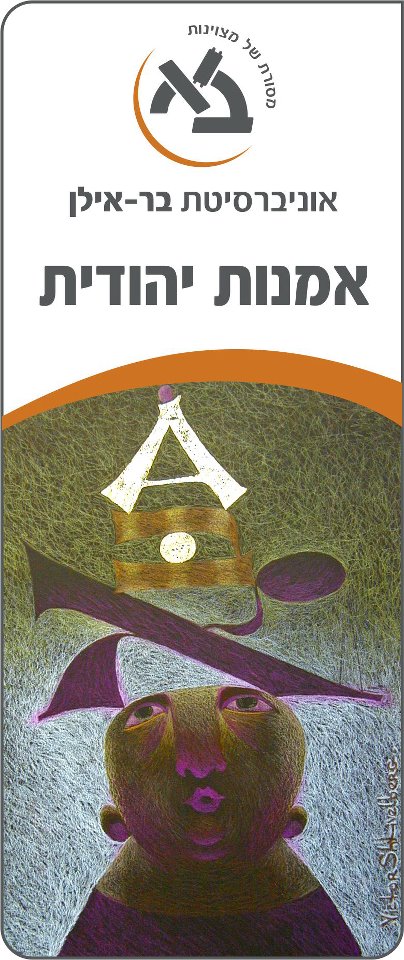 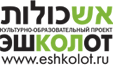 Мини-цикл: Изображение и воображение
Запечатлеть неуловимое: символы огня и света в ашкеназских синагогах

Илья Родов